ГБОУ Школа № 2129 ДП «Колобок»
Проект: 
«Использование мяча в работе с детьми в дошкольном возрасте»




Подготовили: 
инструктор по физической культуре Андреева Е.В. и воспитатель Анисимова М.А.
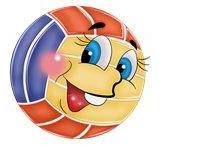 Творческое название проекта«Мяч помощник нам в игре, ты бери его везде»
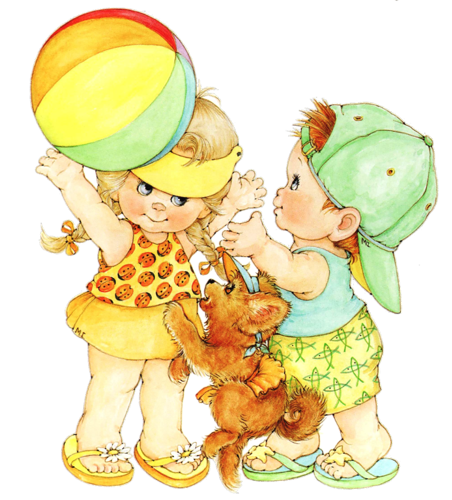 Актуальность
Физическое воспитание должно выступать, как основной фактор повышения двигательных возможностей детей в подготовке их к жизни. Спортивные игры дают возможность решения многообразных двигательных задач, всестороннее воспитание физических качеств, а возможность выполнения двигательных действий с необходимой функциональной активностью органов и структур организма, говорит о гармоничном воспитании физических качеств. Приобщение подрастающего поколения к спорту и физической культуре и является актуальностью данного проекта. Непосредственная деятельность с мячом различного веса и объема способствуют повышению физического и психического развития ребенка, вызывает огромный интерес к спортивным играм с мячом, помогает адаптироваться ребенку в социальной среде, учит ребенка организовываться в процессе самостоятельной активной деятельности, развивает интерес к спортивным секциям и мероприятиям.
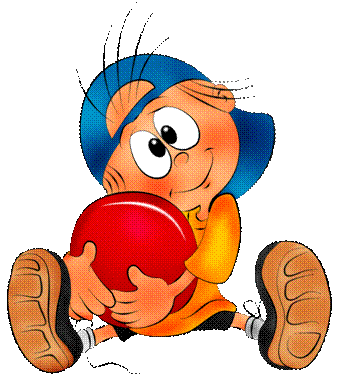 Первый этап:Проблема проекта:
- дефицит движений у детей дошкольного возраста;
- не всегда удается сформировать у детей устойчивые двигательные навыки и потребности в здоровом образе жизни;
- поверхностный интерес родителей и детей к  мячу и играм с ним.
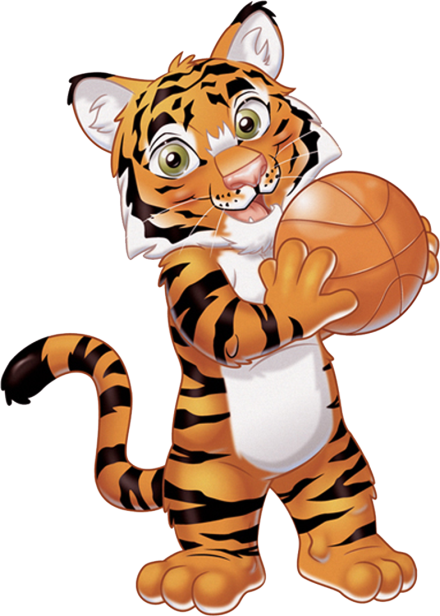 Цель проекта
Сохранение и укрепление здоровья детей через спортивные игры и упражнения с мячом
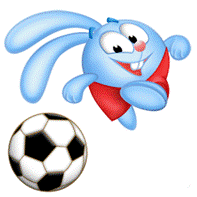 Задачи:
1.Подобрать, изучить и проанализировать литературу по данному проекту.
2. Создать условия для проведения проекта.
3. Вызвать интерес у детей с помощью упражнений и игр с мячом.
4. Развивать физические качества с мячом.
5. Формировать двигательные навыки с мячом.
6. Учить детей играть коллективно, уметь принимать правильные решения в сложных ситуациях.
7. Обучать детей элементам спортивных игр с мячом (баскетбол, футбол, волейбол).
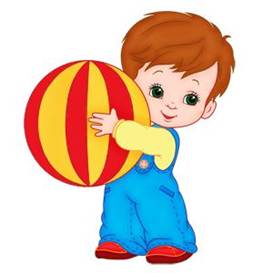 Характеристика проекта
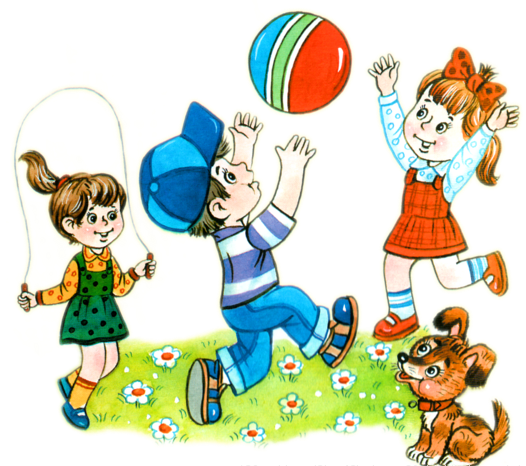 По форме - познавательно - игровой;
По типу – социальный;
По виду – оздоровительный;
По длительности – краткосрочный.
Участники – дети старшего дошкольного возраста, воспитатель, инструктор по физической культуре, родители(законные представители) воспитанников.
Второй этап:Организационная деятельность детей в рамках проекта
Виды деятельности:
1.Экспериментальная деятельность. Познавательные эксперименты (на познавательных занятиях).

2. Сбор информации и систематизация ее.
Тема:
  «Для чего нужны мячи»,
   «Какие мячи есть в спортивном зале и как их использовать»


1.Проведение бесед об истории и правил спортивных игр с мячом:
«Игры, в которые я играю дома»
«В какие игры можно играть с мячом»;
«Разные мячи - для разных игр»;
«Как мяч здоровье укрепляет».
2. Рассматривание картинок и фотографий с изображением разных видов спорта с мячом.
3. Мультимедийные презентации: «История мяча», «Виды спорта с мячом».
4. Пополнение картотеки «Игры с мячом»
.
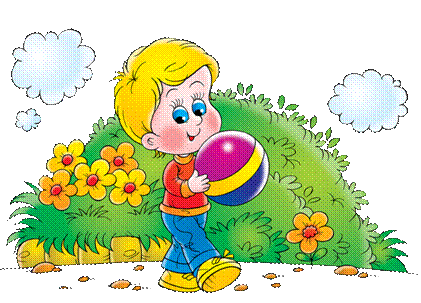 1. Закрепление умений и навыков в играх и упражнениях с мячом на занятиях по физической культуре с инструктором;
2. Совместная работа педагога с детьми:
- прогулки;
- подвижные игры;
- утренняя гимнастика;
- спортивные досуги, праздники;
 - спортивные игры, эстафеты с мячом;
3. Физкультурная деятельность детей
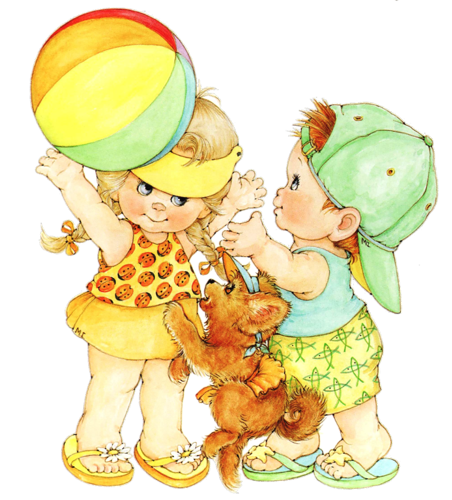 4. Творческая деятельность
- Работа с раскрасками «Мяч в игре»;
- Изготовление мячей  «Мастерская мяча»;
- Выставка рисунков и поделок.
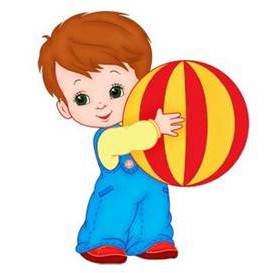 Работа с родителями:
Беседы, консультации
«Мяч в жизни дошкольника», индивидуальные беседы по вопросу создания игровой среды в условиях домашнего воспитания, «Как правильно подобрать мяч для улицы и дома», «В какие игры с мячом можно играть дома» и т.д.
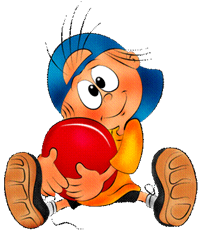 Третий этап: Предполагаемые результаты проекта
Для детей:
- обогащение  знаний детей об истории возникновения мяча;
- освоение детьми элементов спортивных игр с мячом;
- пополнение словарного запаса детей спортивной терминологией;
- увлеченное использование мячей детьми в группе, в самостоятельной деятельности, на занятиях ФИЗО;
- хорошие показатели работы с мячом.
Для родителей:
- проявление интереса к занятиям физкультурой и спортом совместно с детьми;
- участие в проекте и посещение различных мероприятий в детском саду;
- желание родителей в дальнейшем обогатить дома спортивный уголок мячами;
- становление культуры здорового образа жизни в семье.
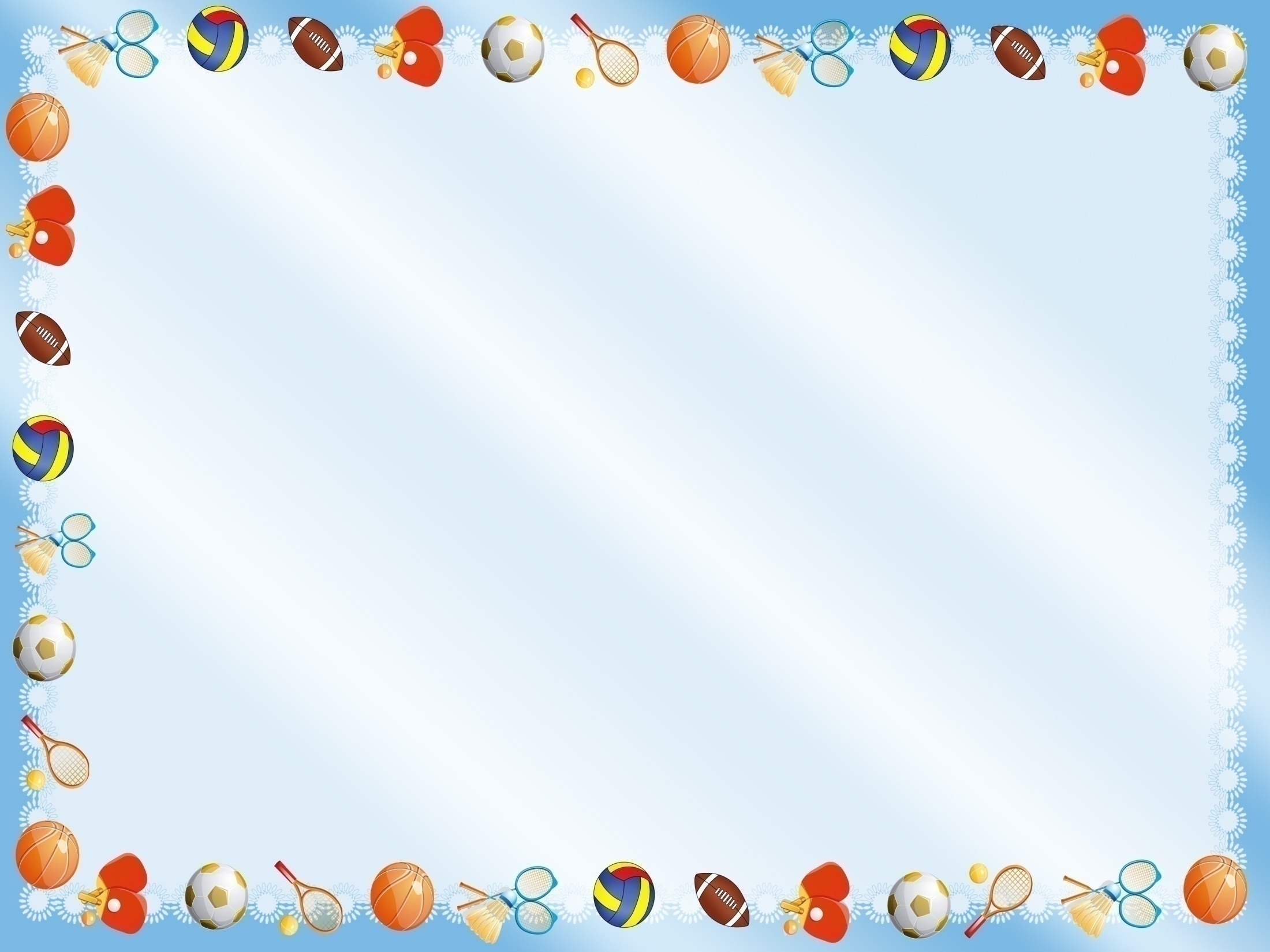 Продукты проекта для детей:
- Презентации: « История мяча», «Виды спорта с мячом»
- Дидактические игры: « Из чего сделан мяч», « Подбери мяч к виду спорта» 
- Работы детей, совместное творчество детей и родителей; стихи, загадки, папка: «Все про мяч»
- Коллаж «Мяч в игре»
- Мини- музей: «Такие разные мячи»
- Альбом: «Виды спорта с мячом»
- Спортивные занятия: «Поиграй со мной», «Мой веселый, звонкий мяч», «Путешествие в школу мяча»
- Спортивный праздник с родителями: «Путешествие в страну мяча»
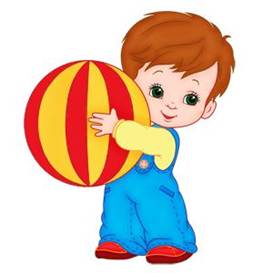 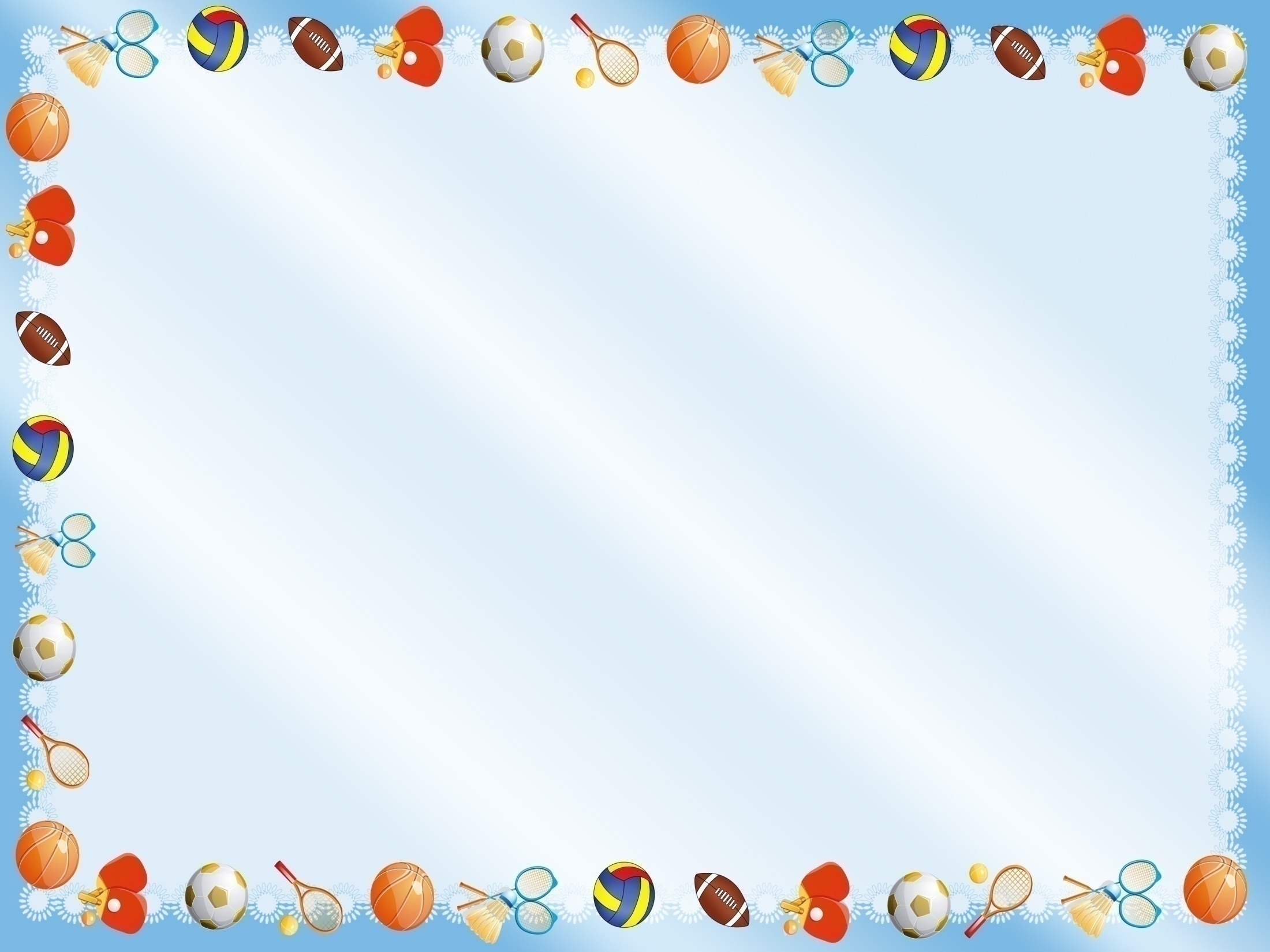 Продукты проекта для родителей:

- Консультации: « Как подобрать мяч», «Играйте вместе с  детьми», «Мяч в жизни дошкольника»
- Совместное творчество с детьми
- Папка передвижка: «Все о мяче»
- Физкультурное занятие с родителями «Путешествие в школу мяча»
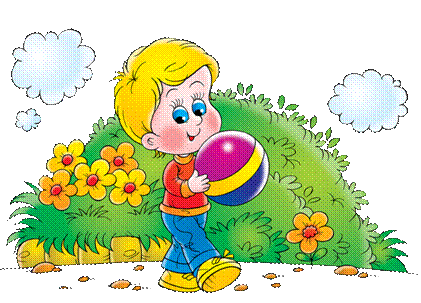 Четвертый этап:Презентация материалов проекта
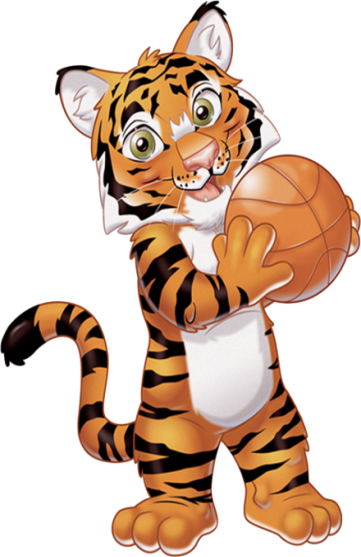 1. Выставка творческих работ детей и родителей;
2. Мини - музей  «Эти разные мячи»;
3. Выставка работ;
4. Презентация проекта;
5. Физкультурное занятие детей с родителями и мини эстафеты с мячом.
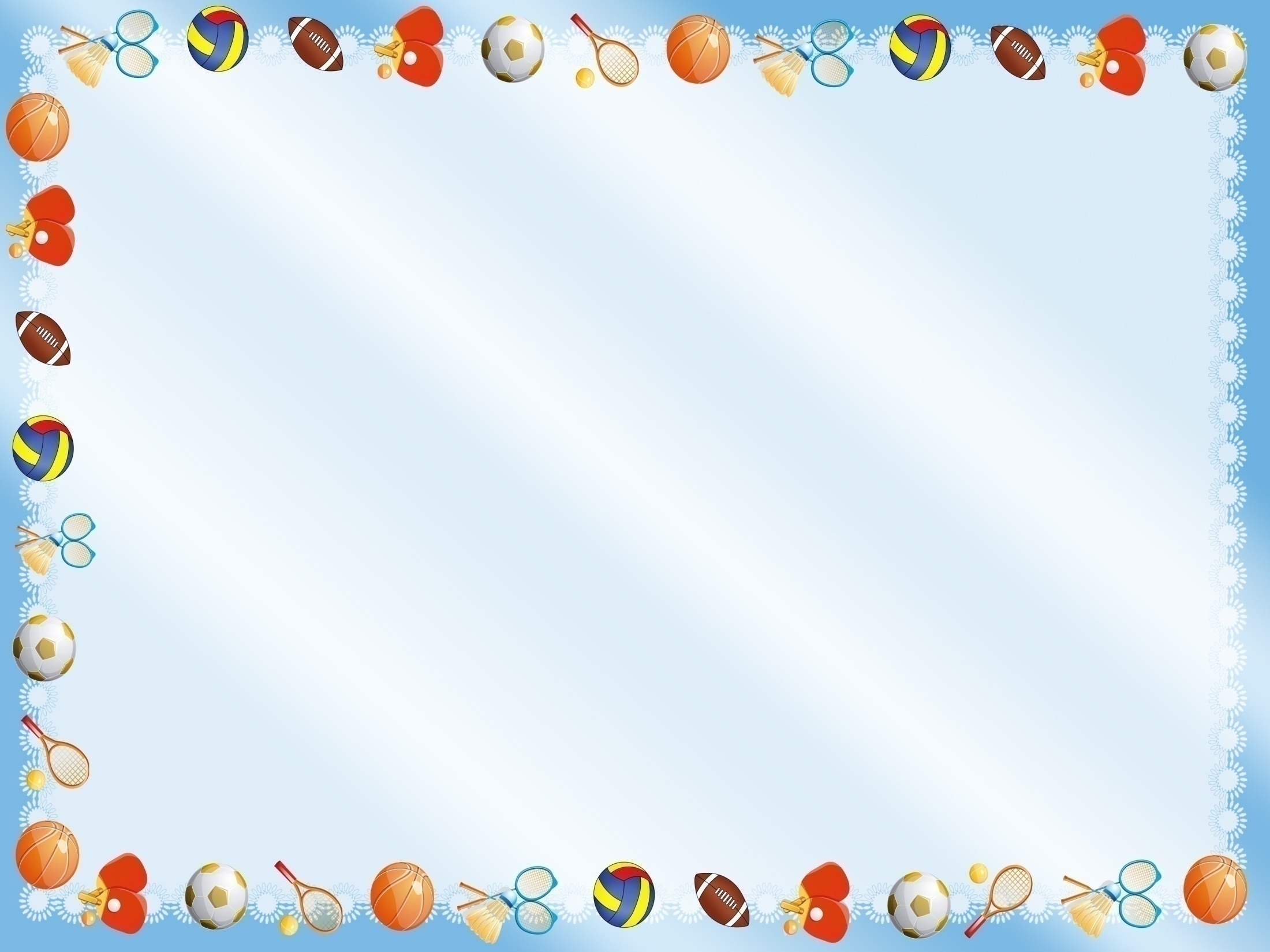 «Мастерская мяча»
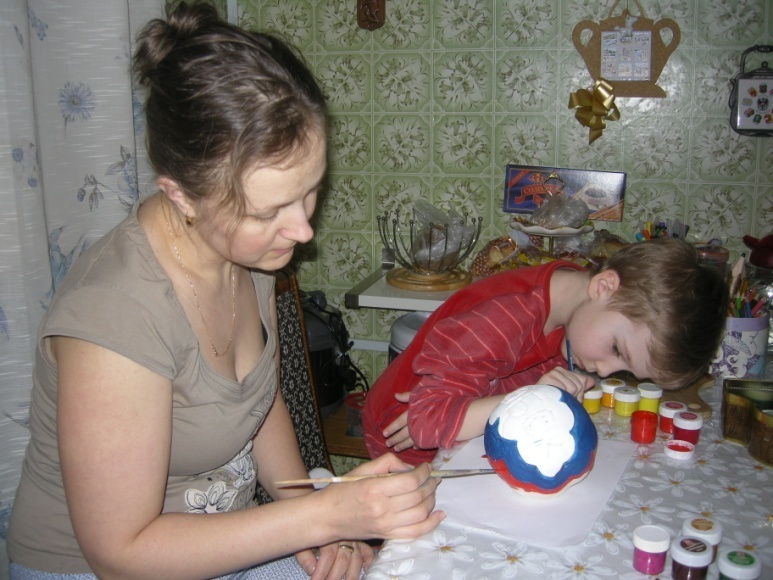 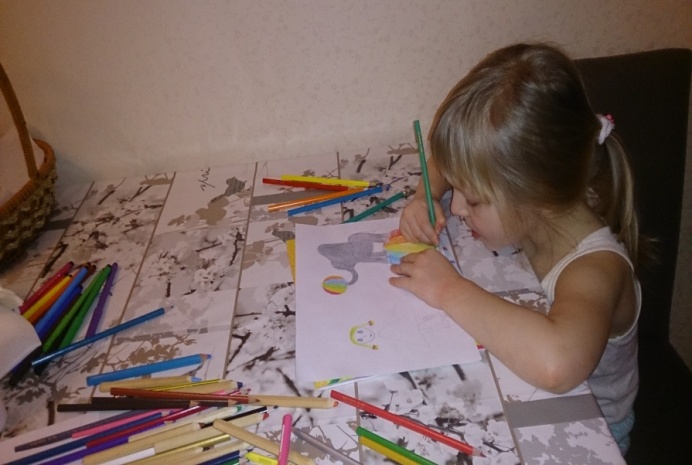 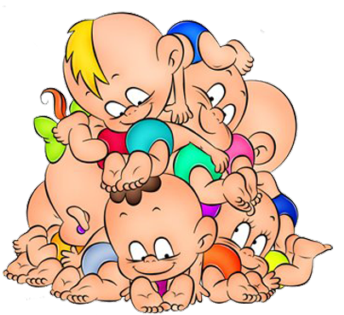 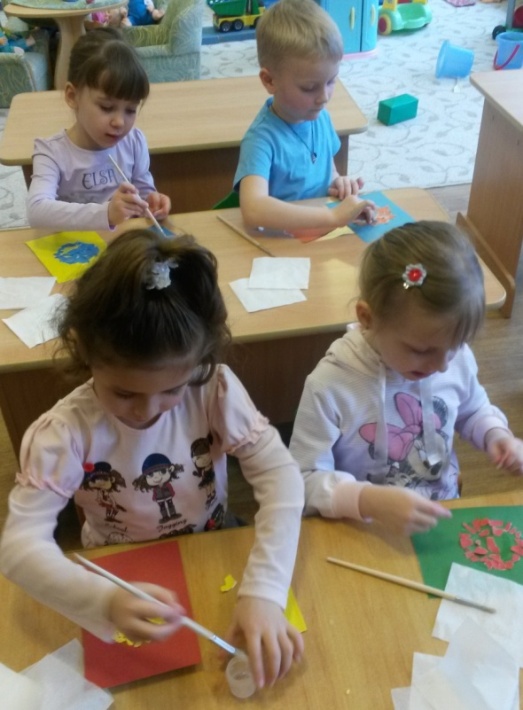 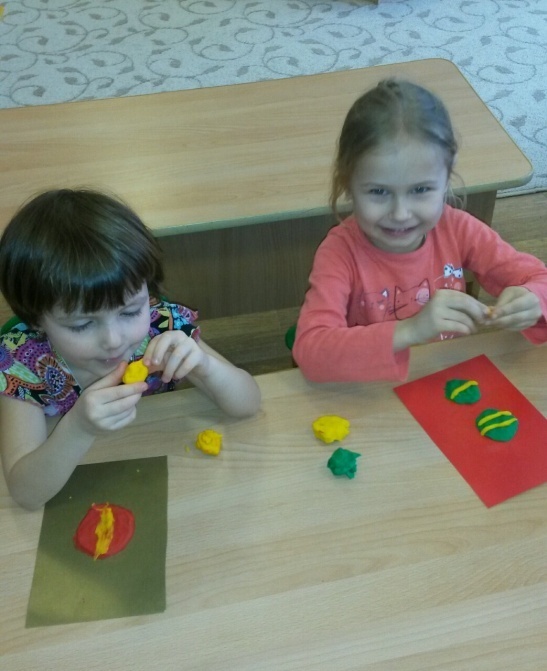 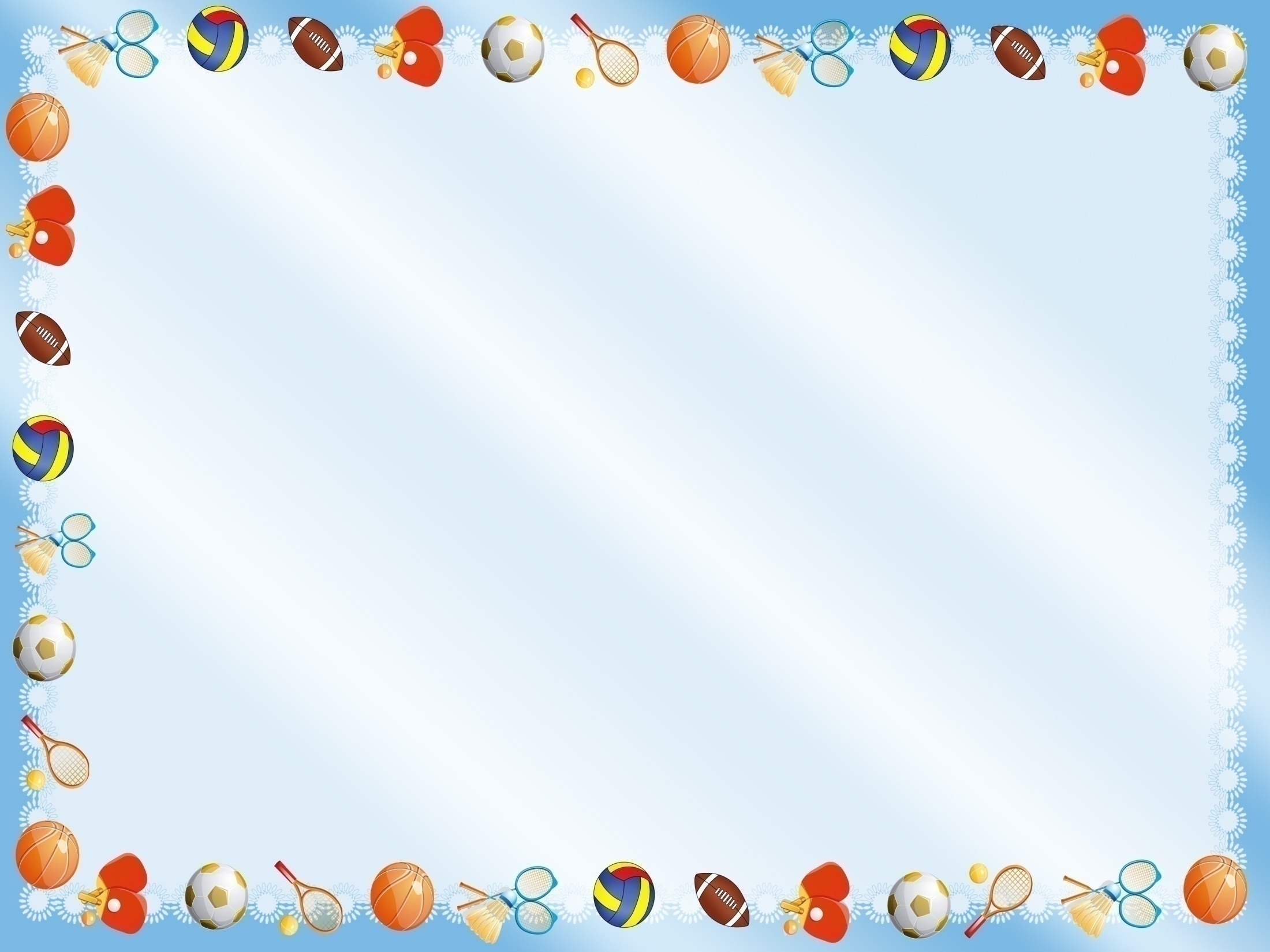 «Совместное творчество детей и родителей»
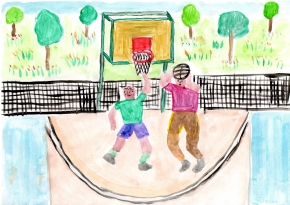 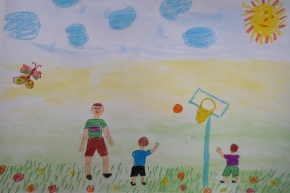 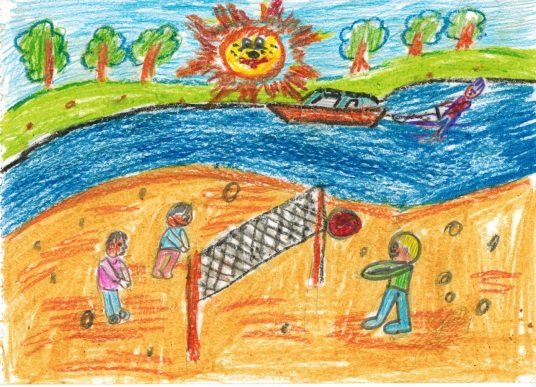 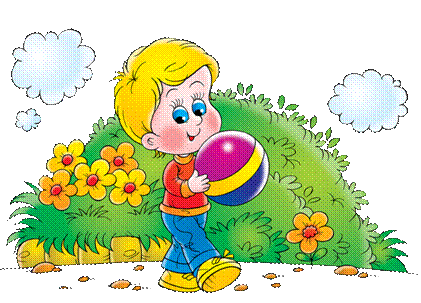 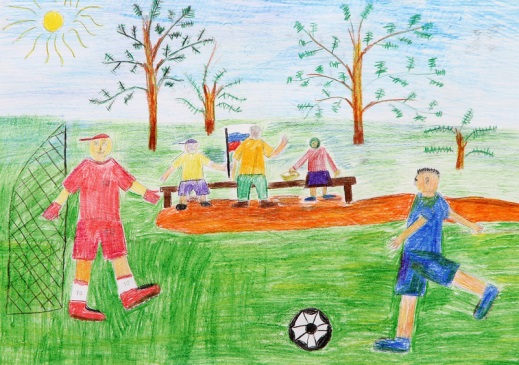 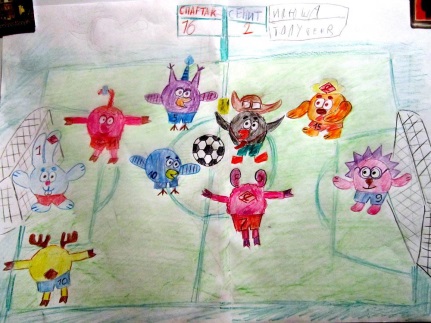 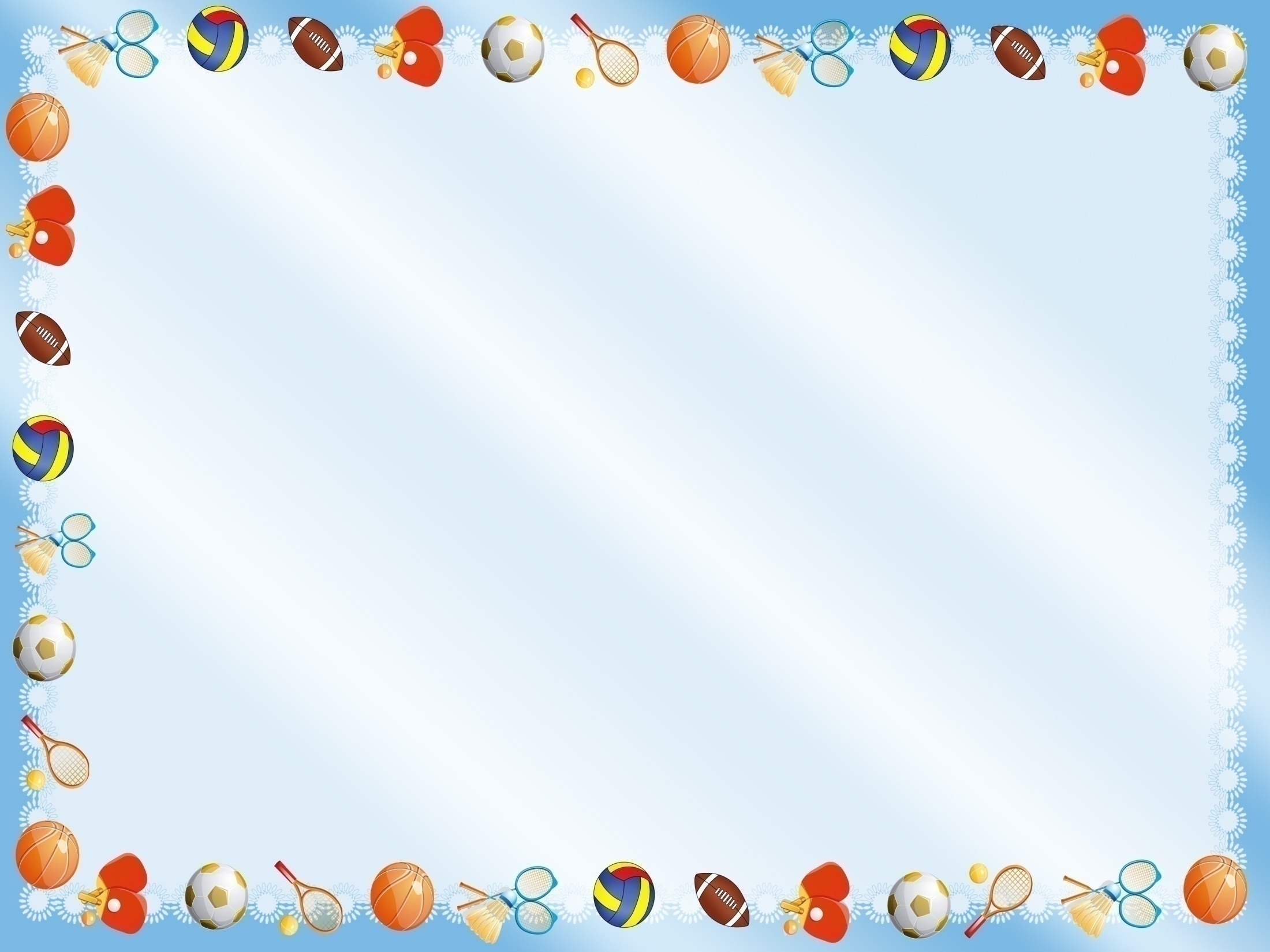 «Работы детей»
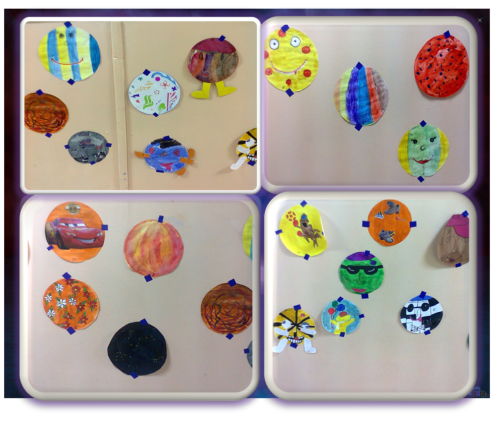 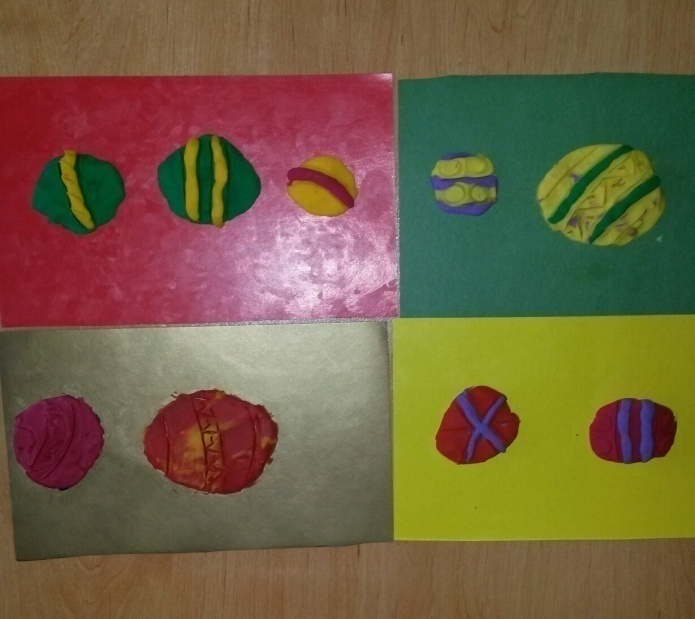 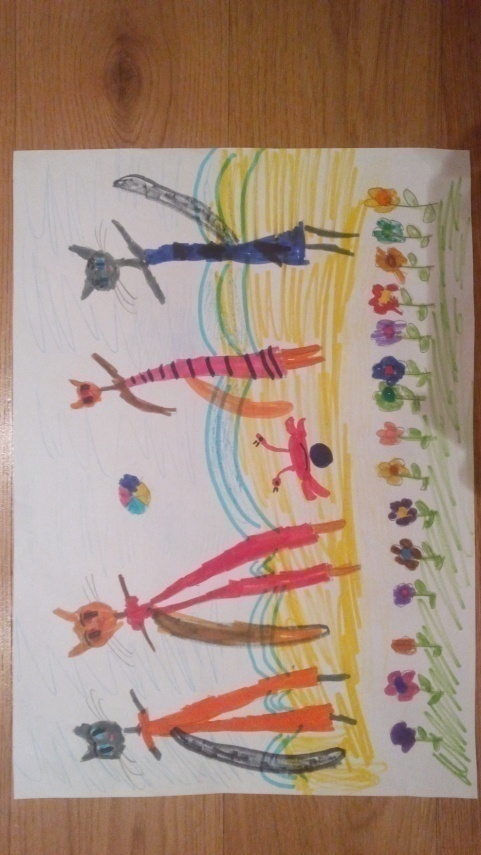 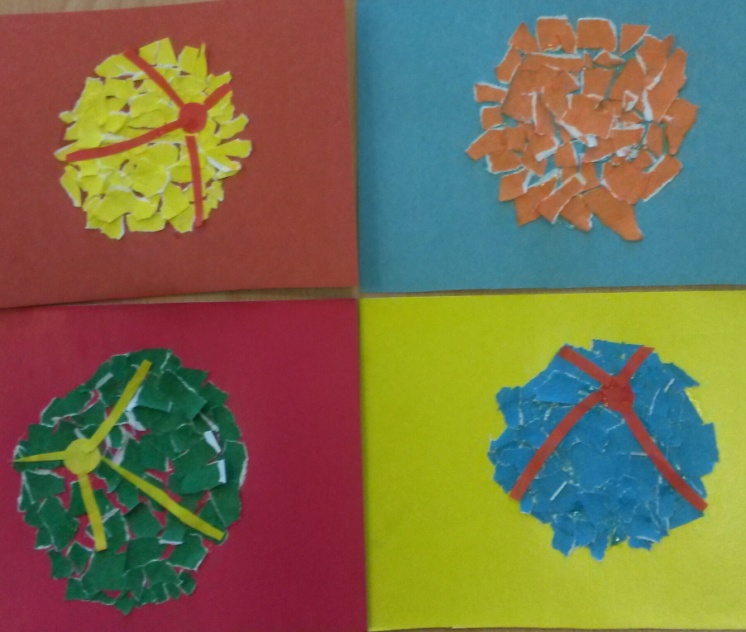 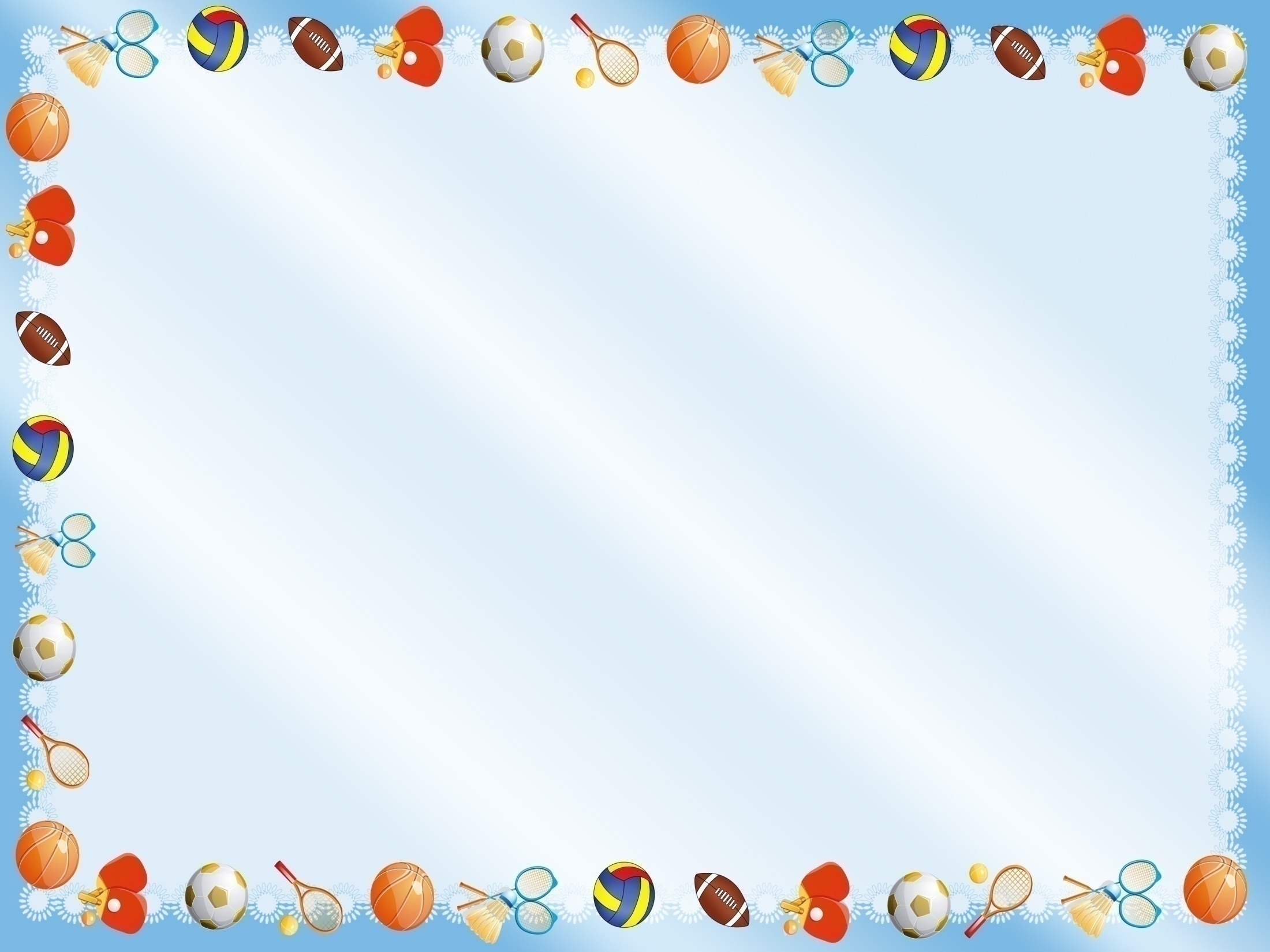 «Работы детей»
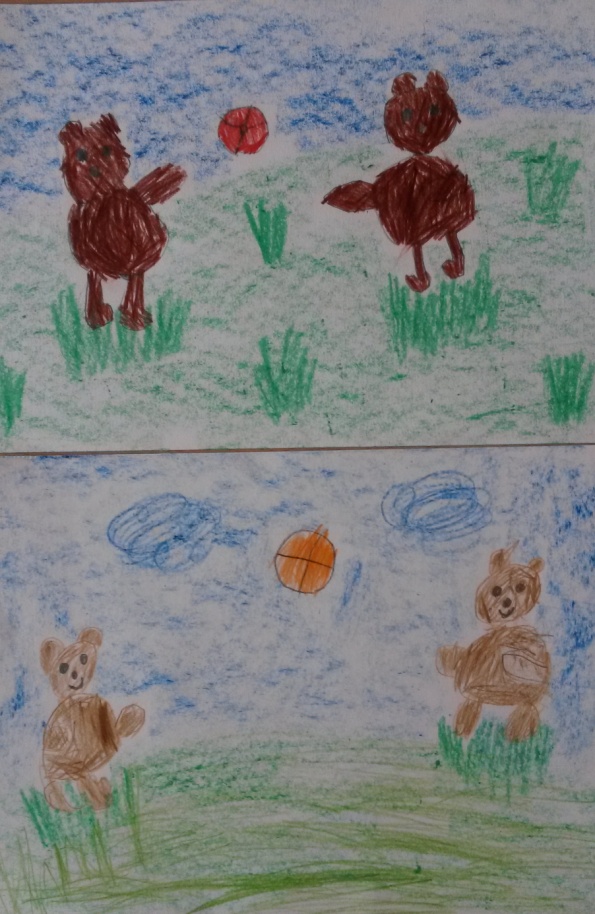 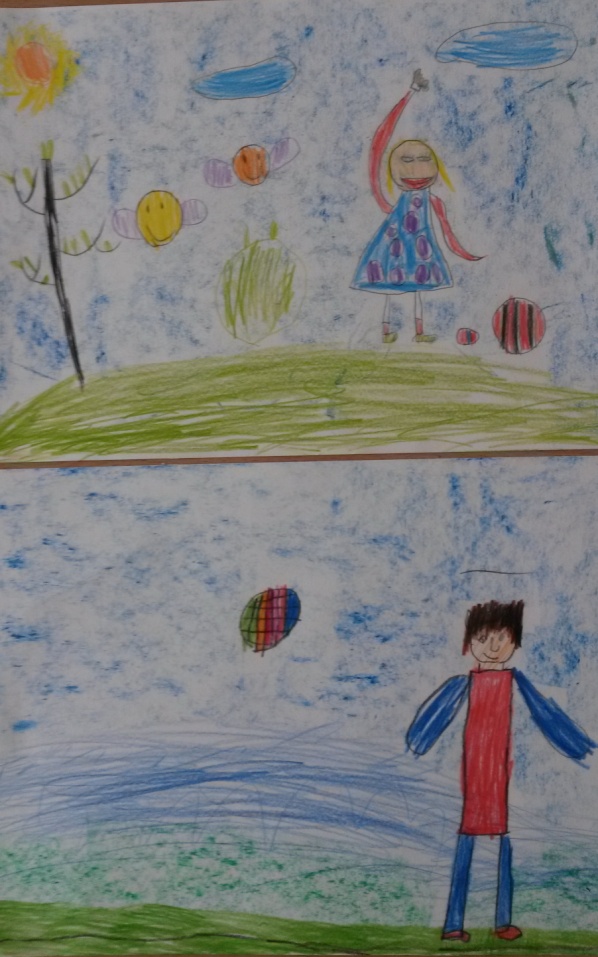 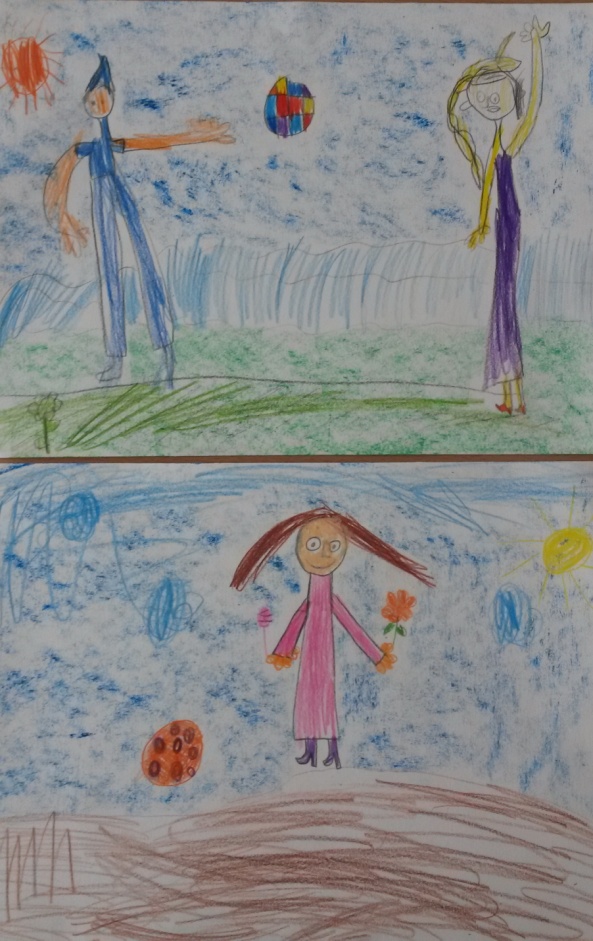 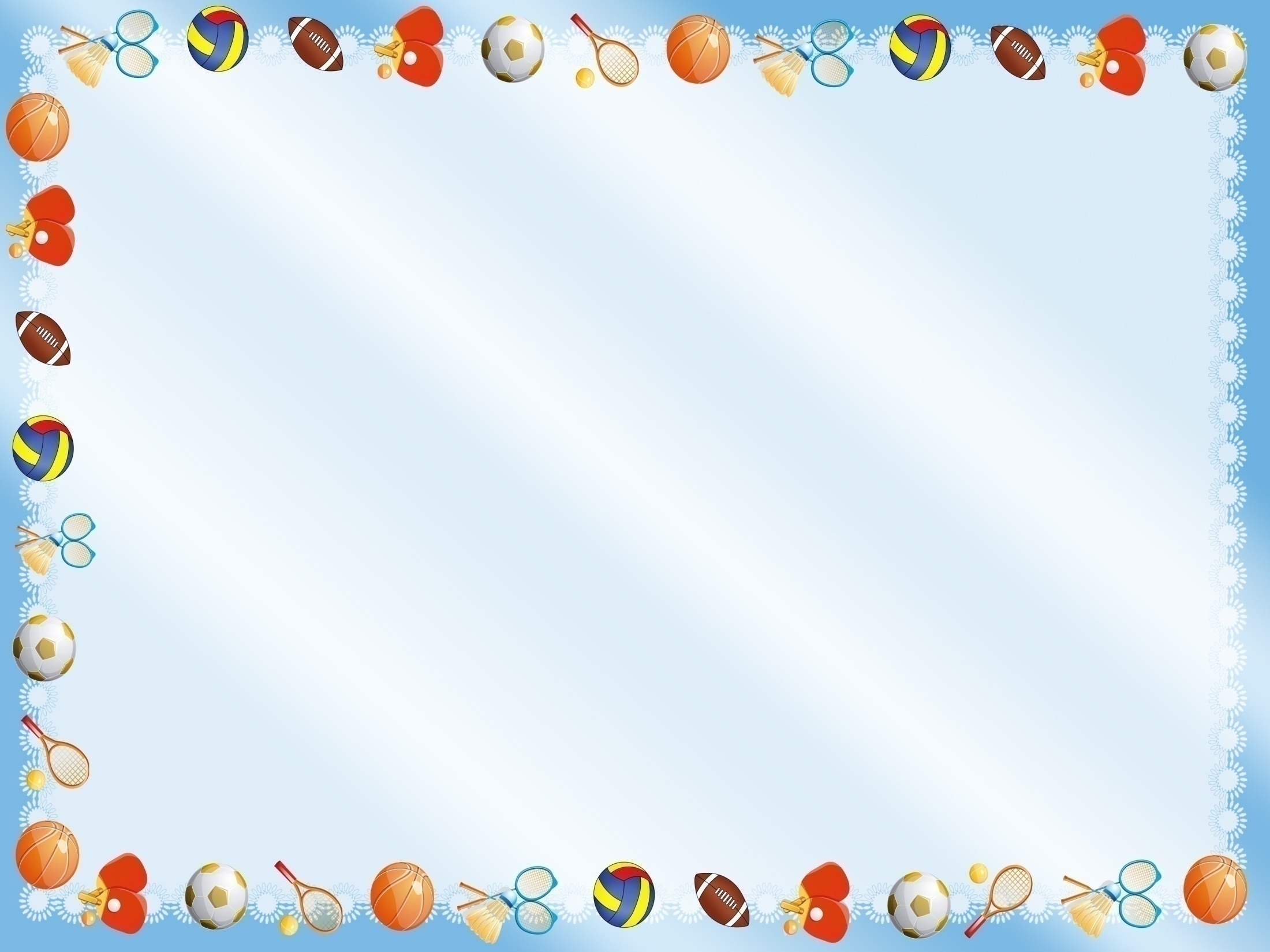 «Работы детей с раскрасками «Мяч в игре»
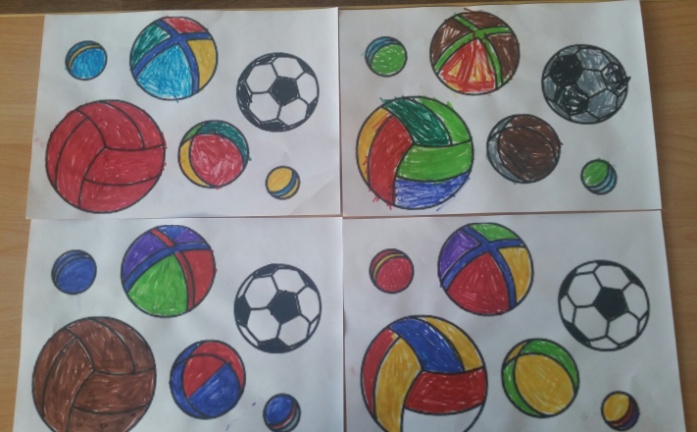 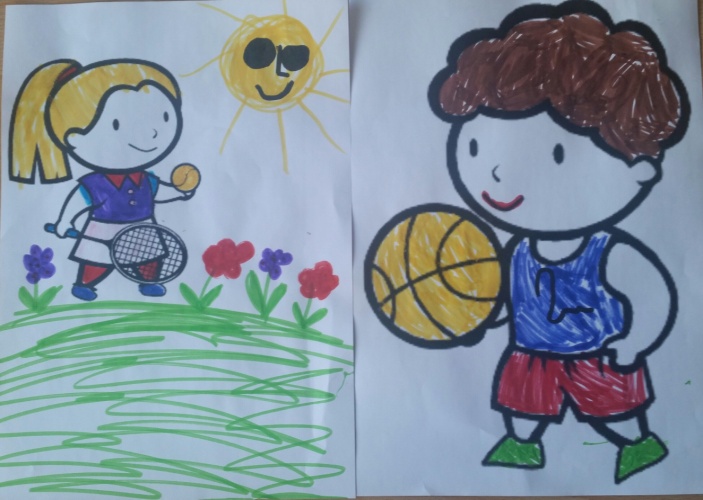 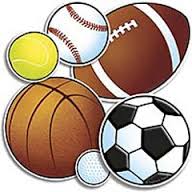 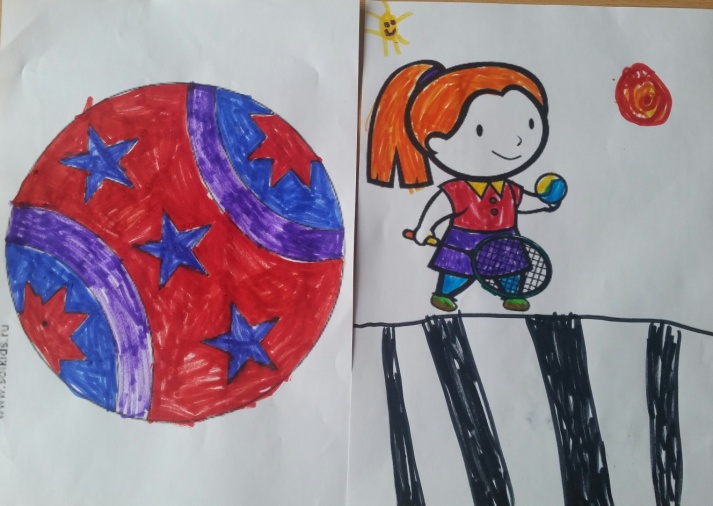 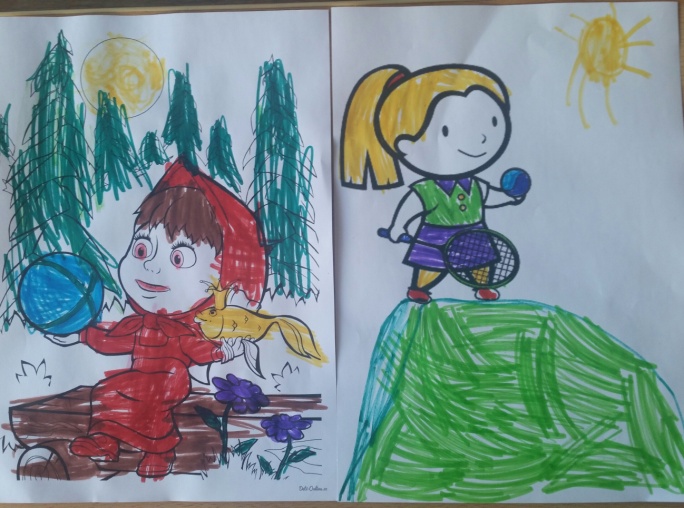 Изготовление коллажа на тему:
                  «Мяч в игре»
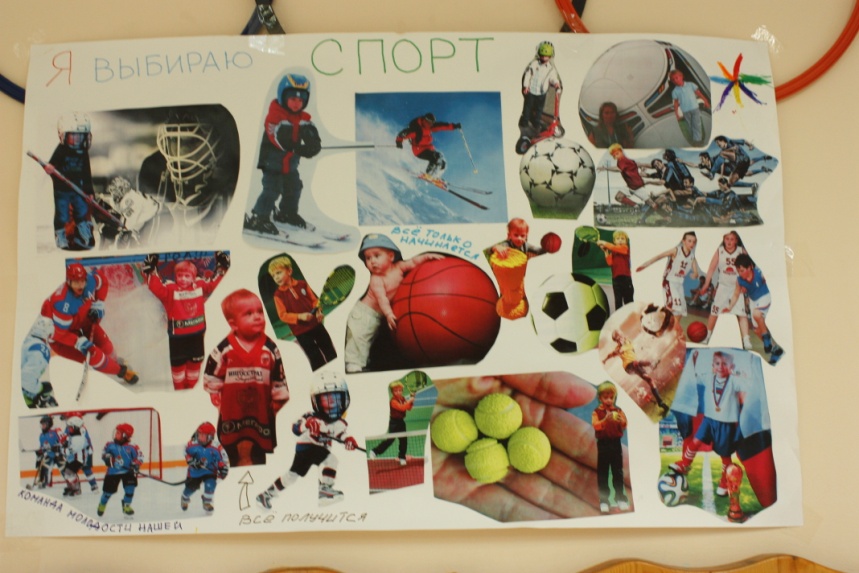 .
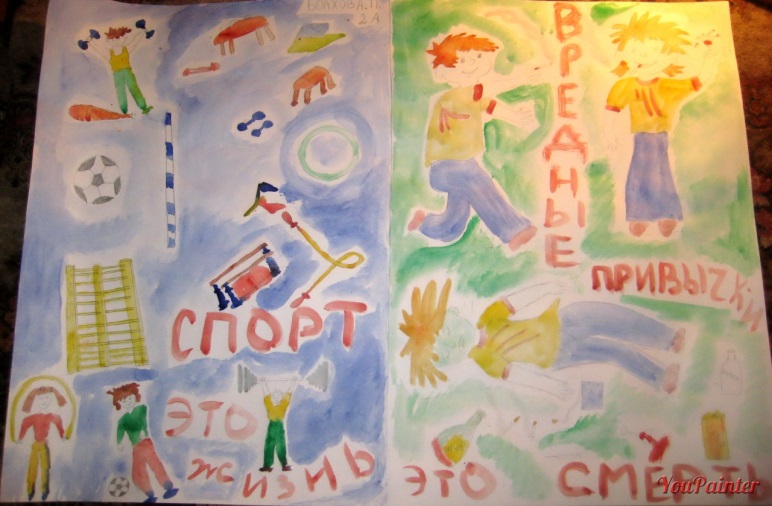 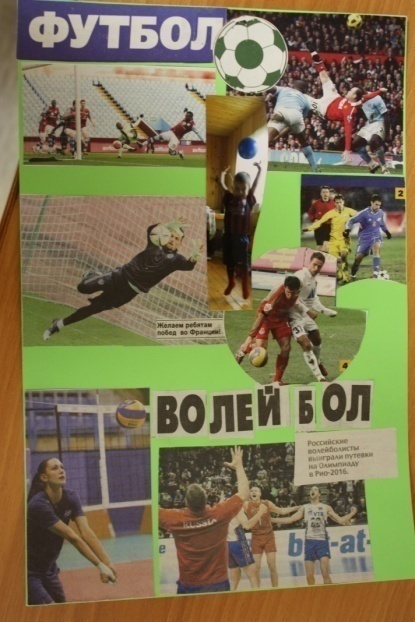 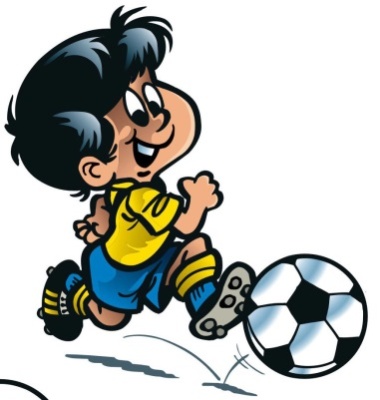 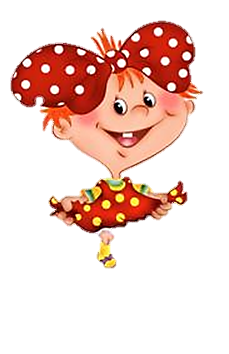 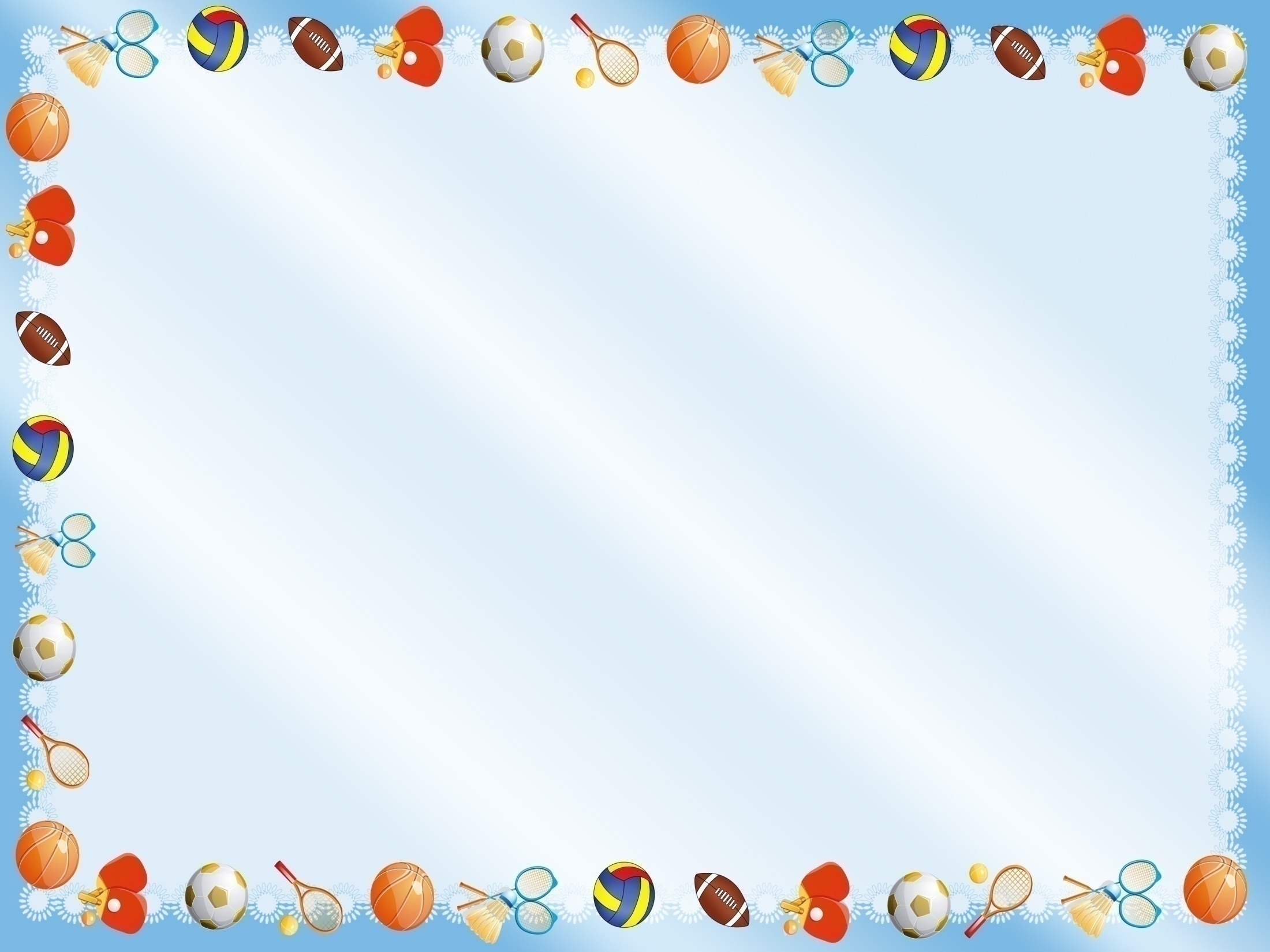 Мини музей «Какие разные мячи»
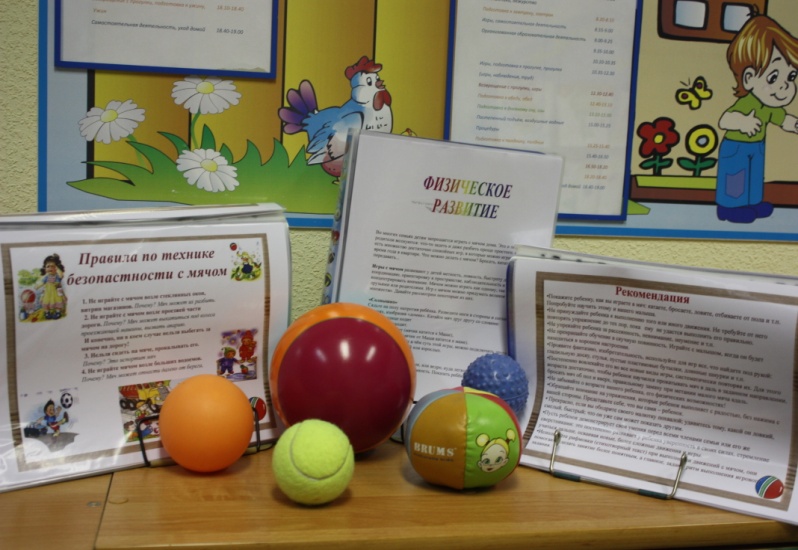 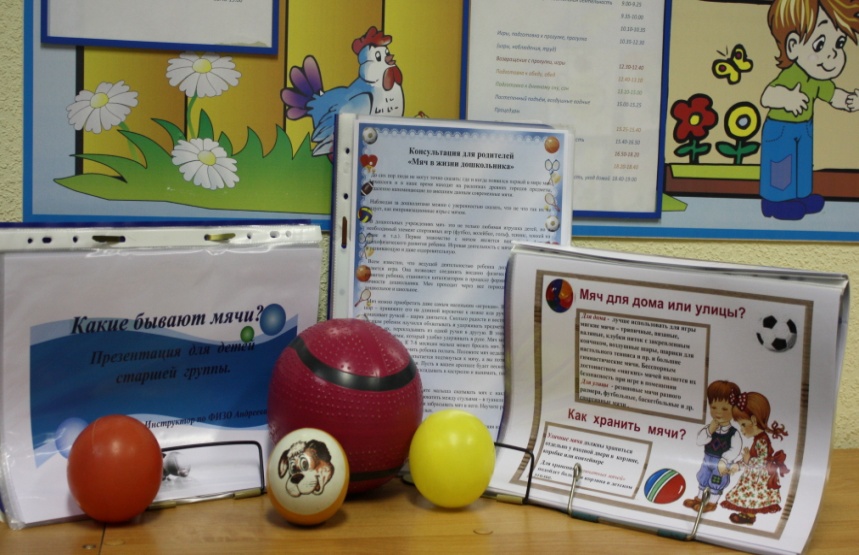 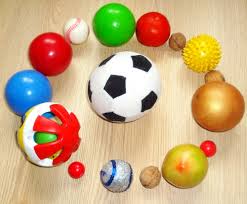 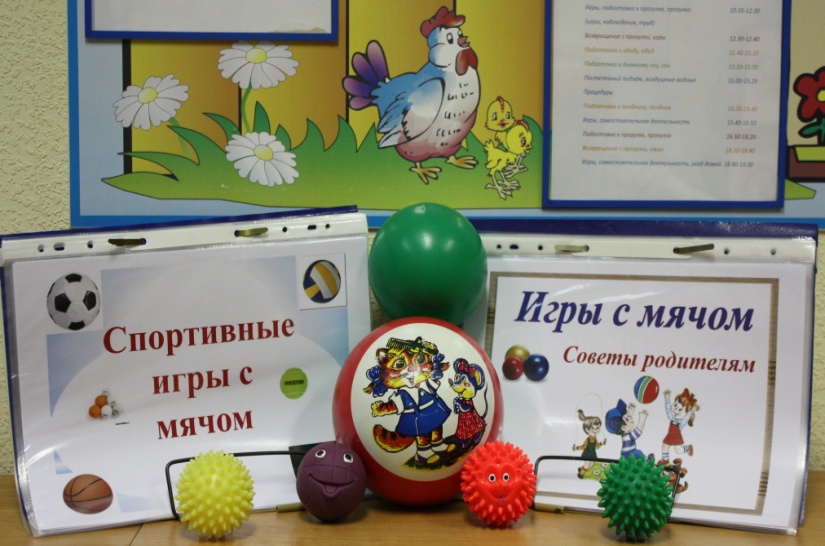 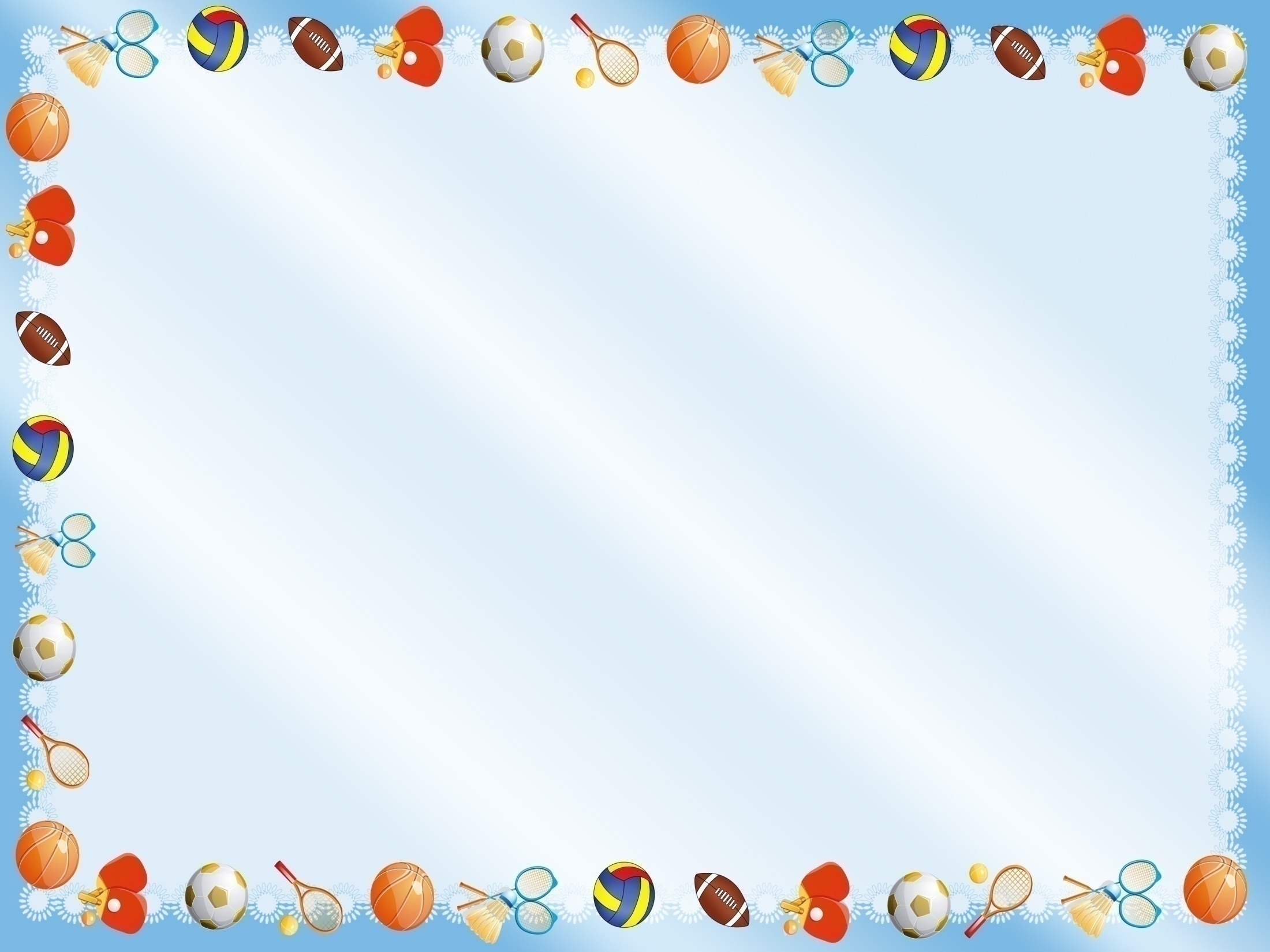 «Утренняя зарядка»
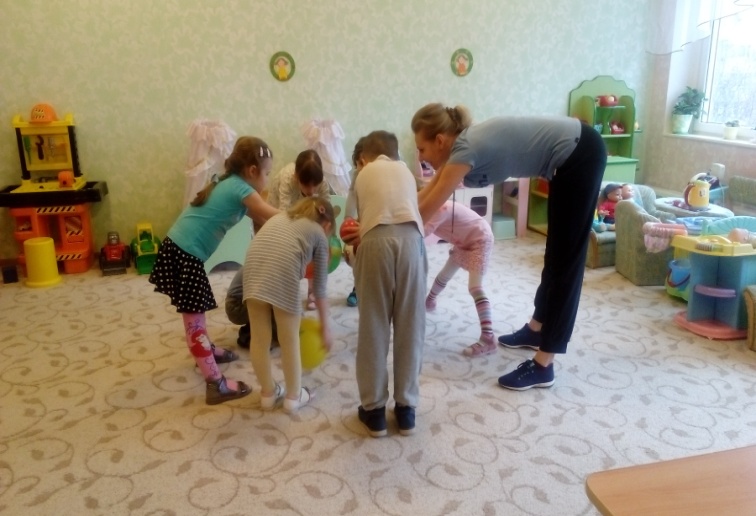 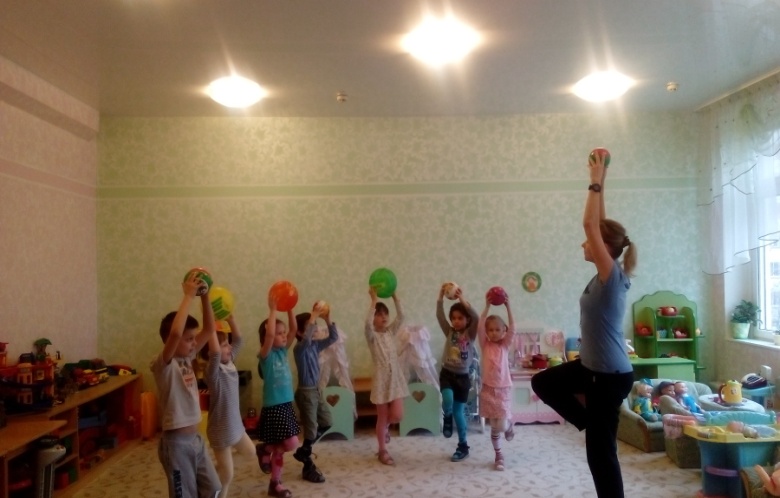 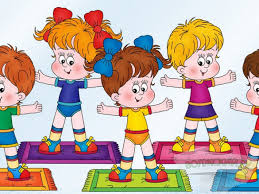 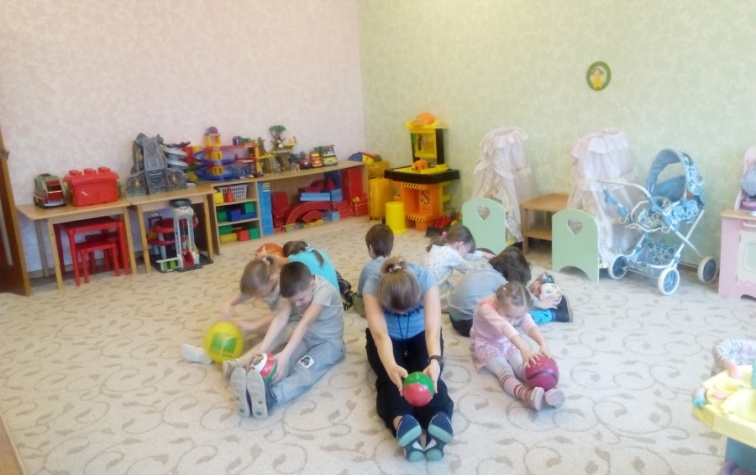 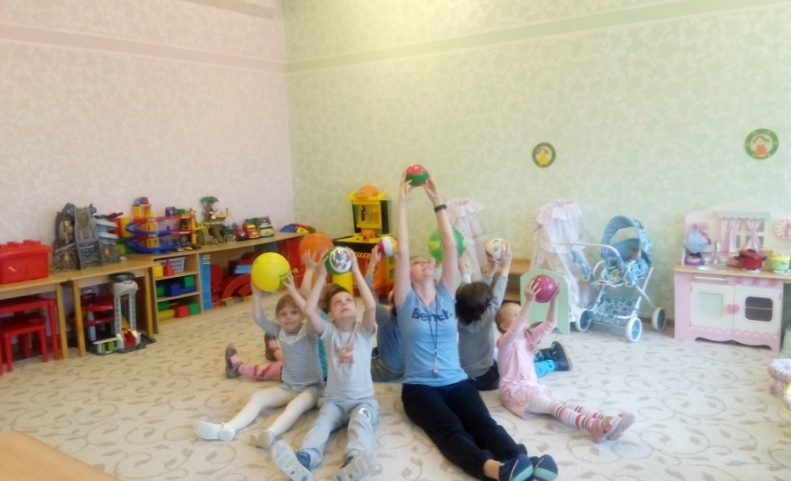 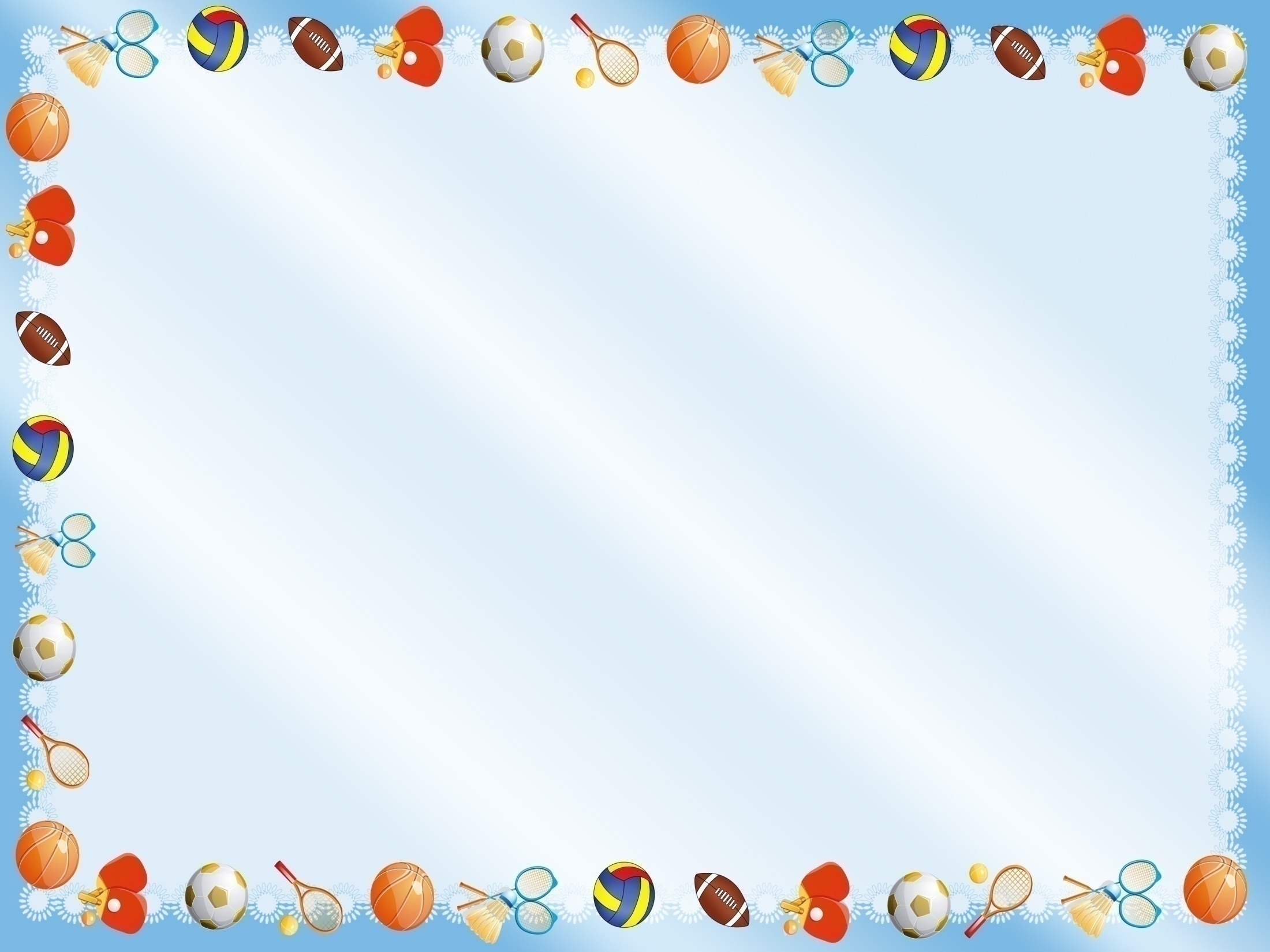 «На прогулке»
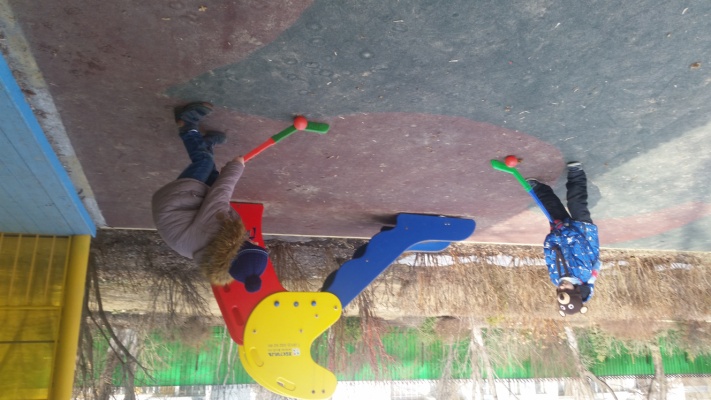 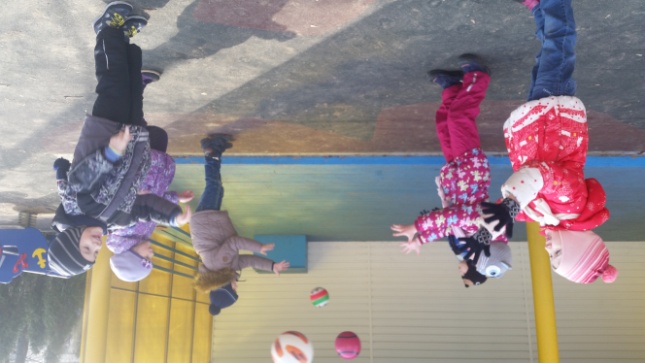 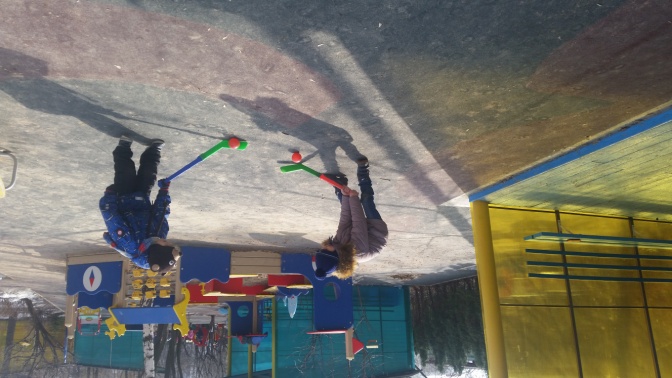 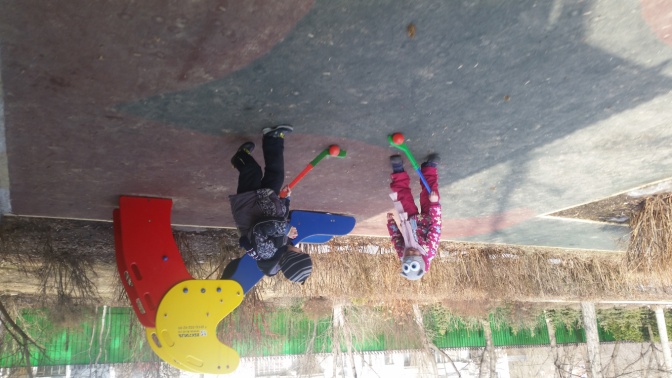 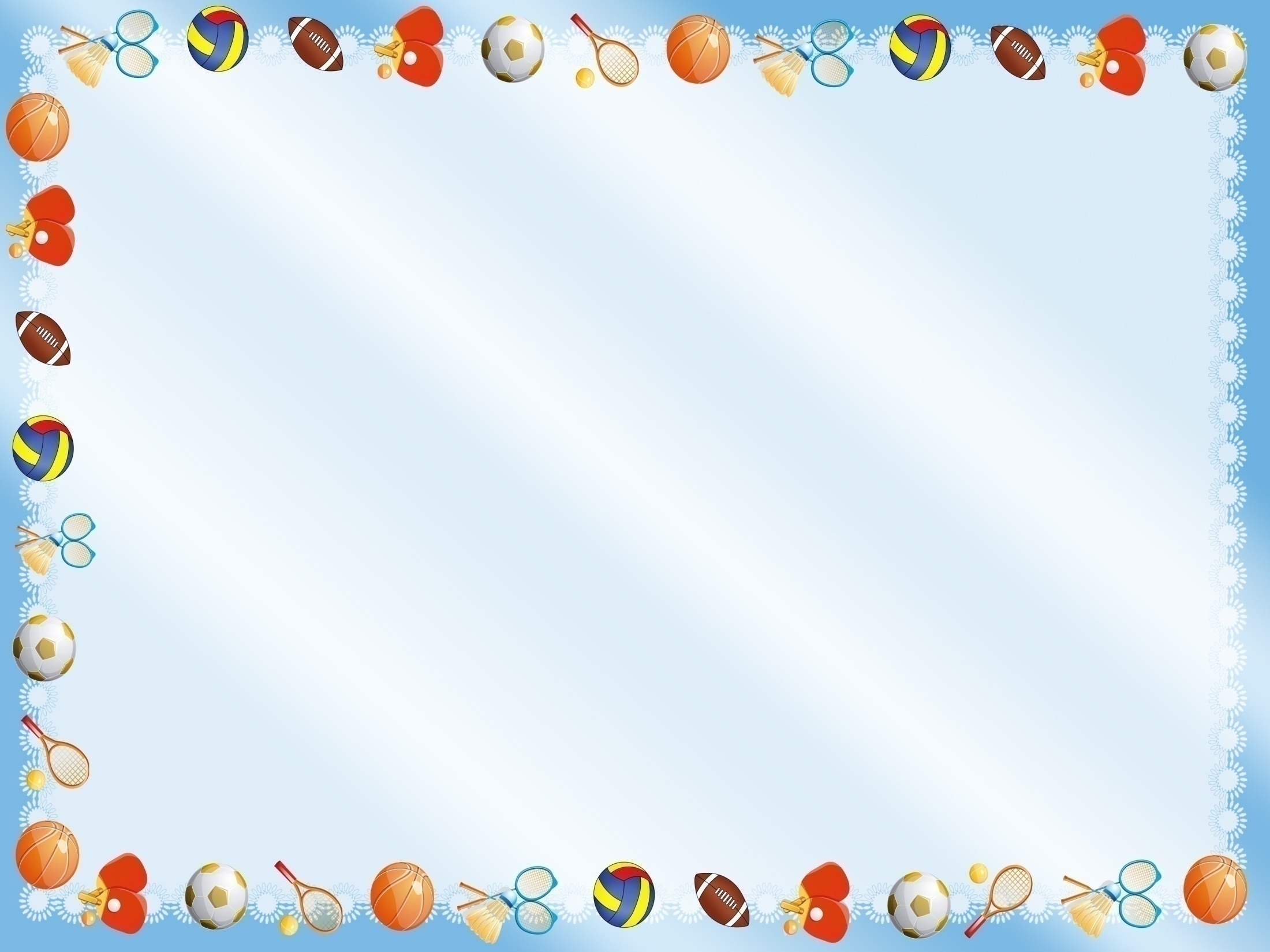 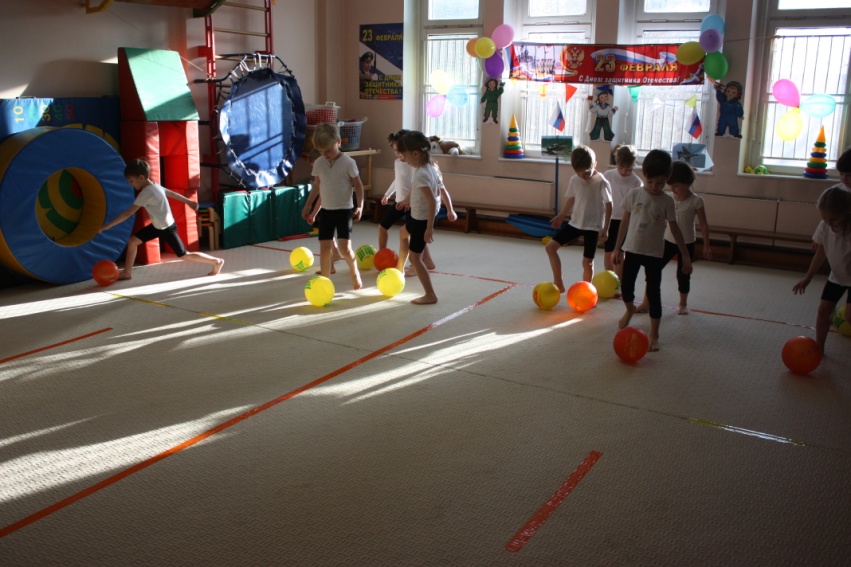 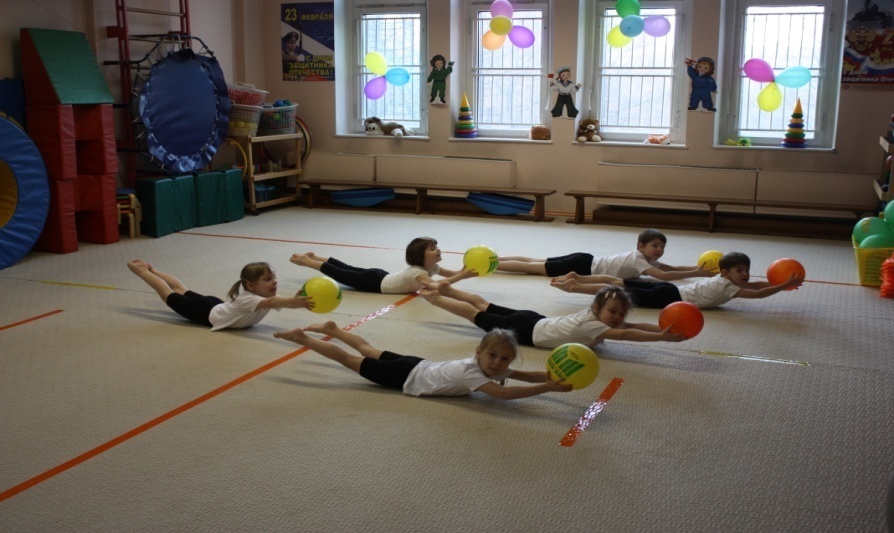 Физкультурное занятие «Мой веселый, звонкий мяч»
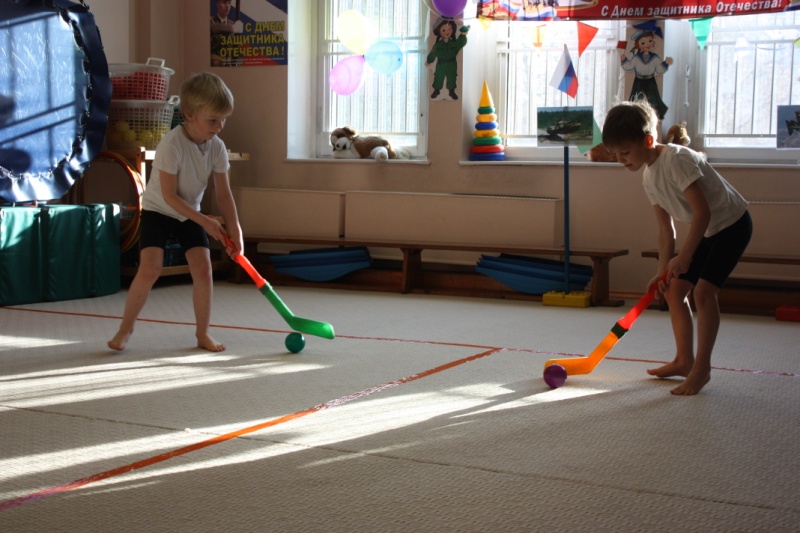 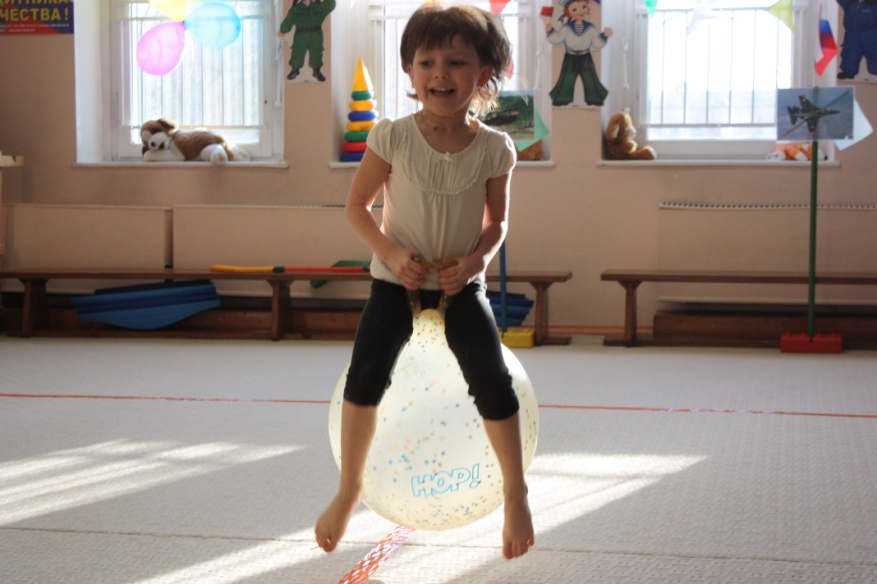 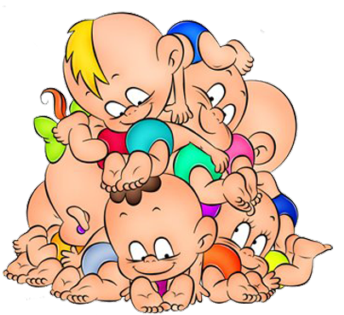 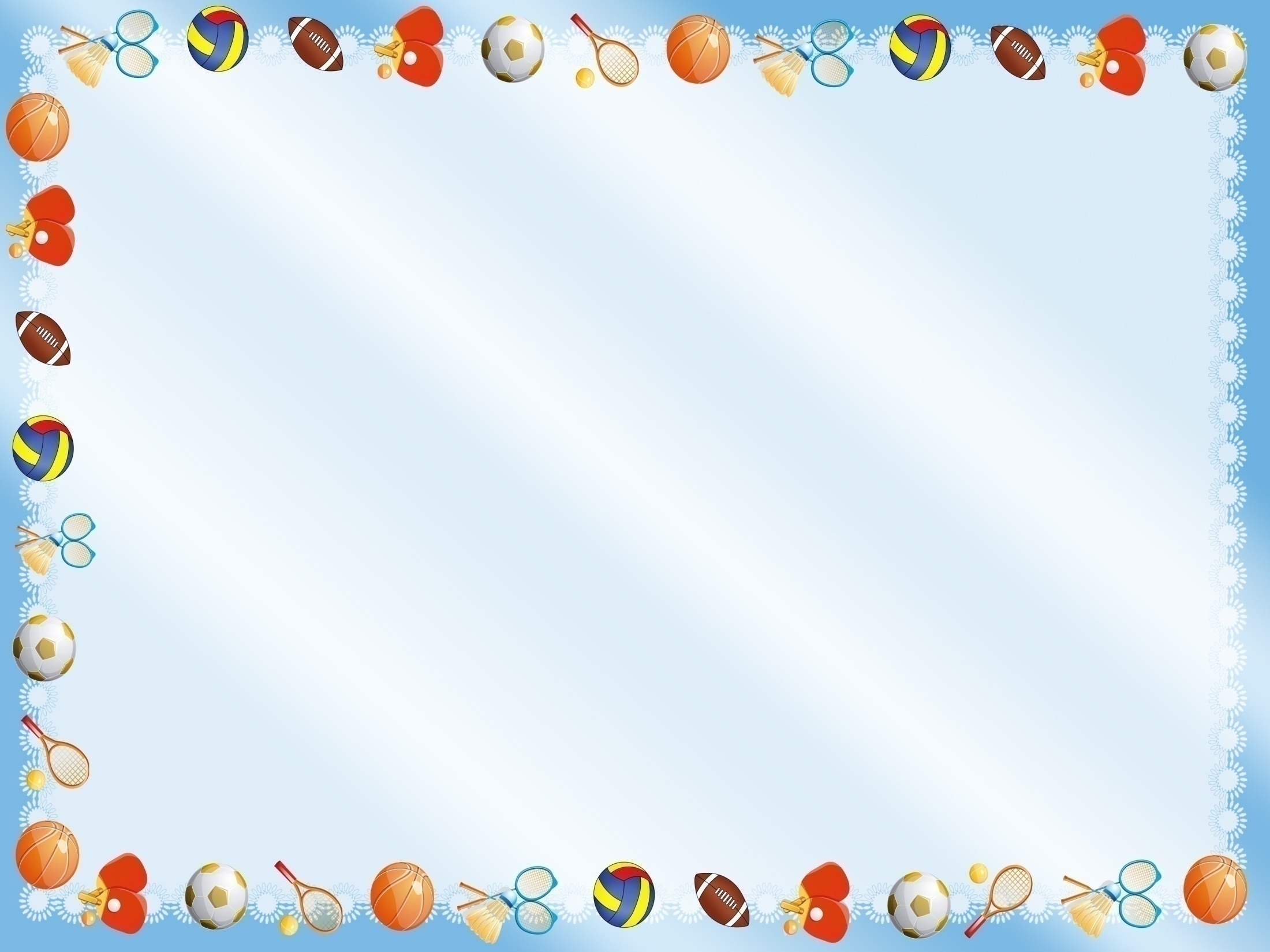 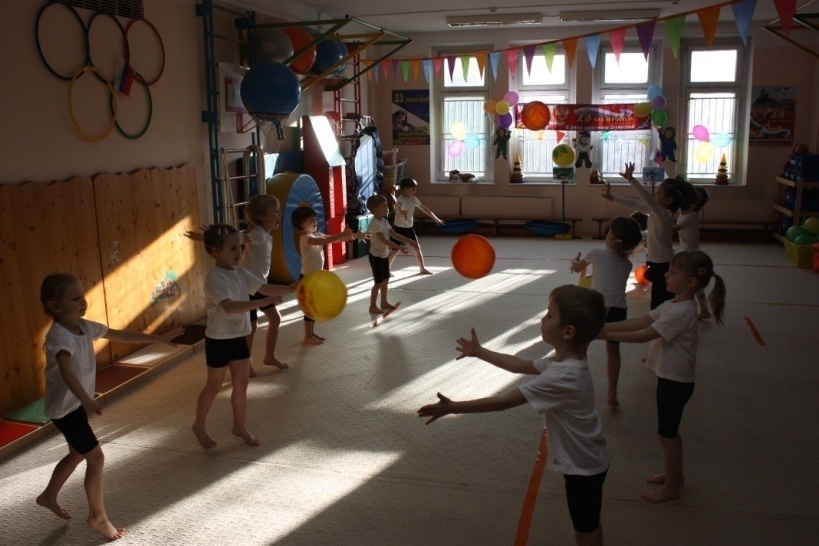 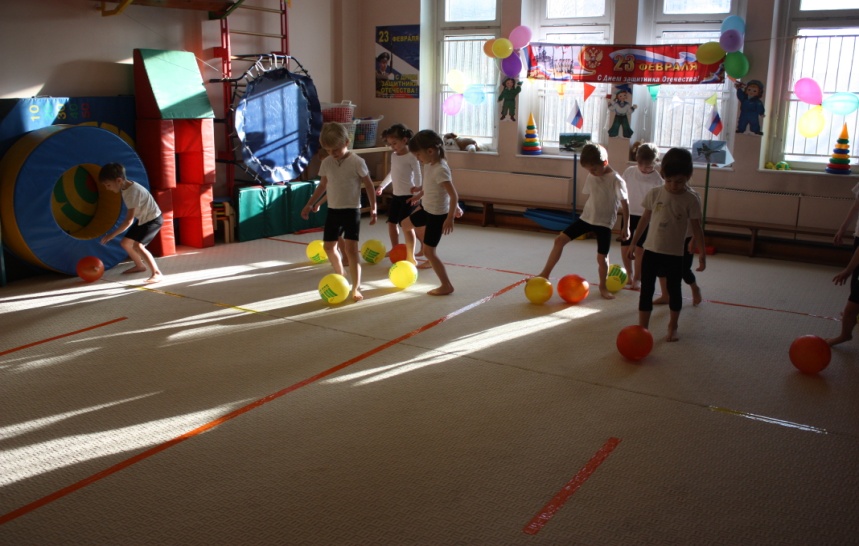 Физкультурное занятие «Поиграй со мной!»
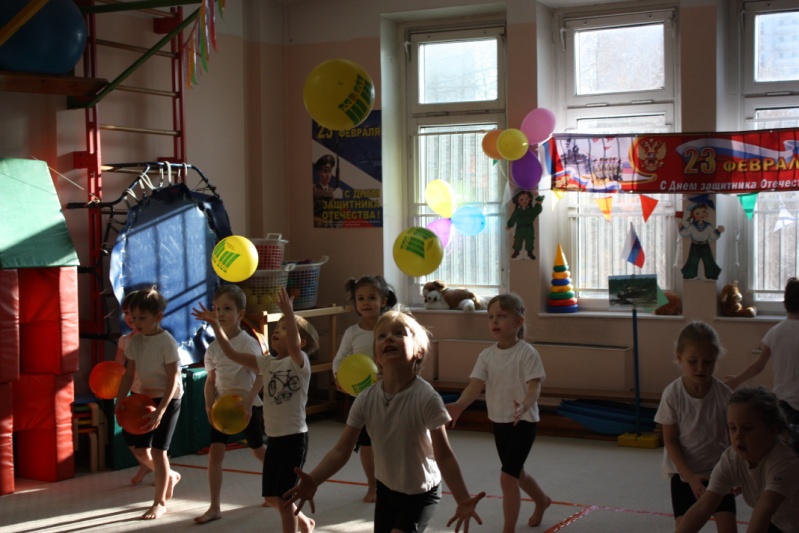 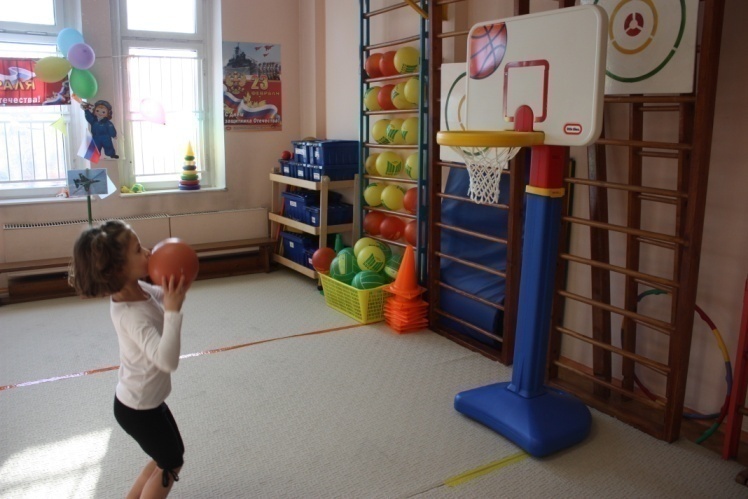 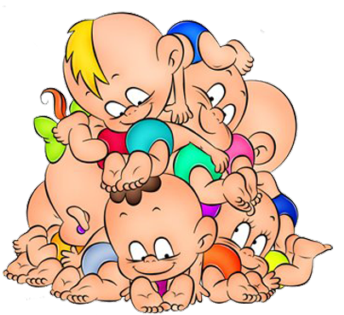 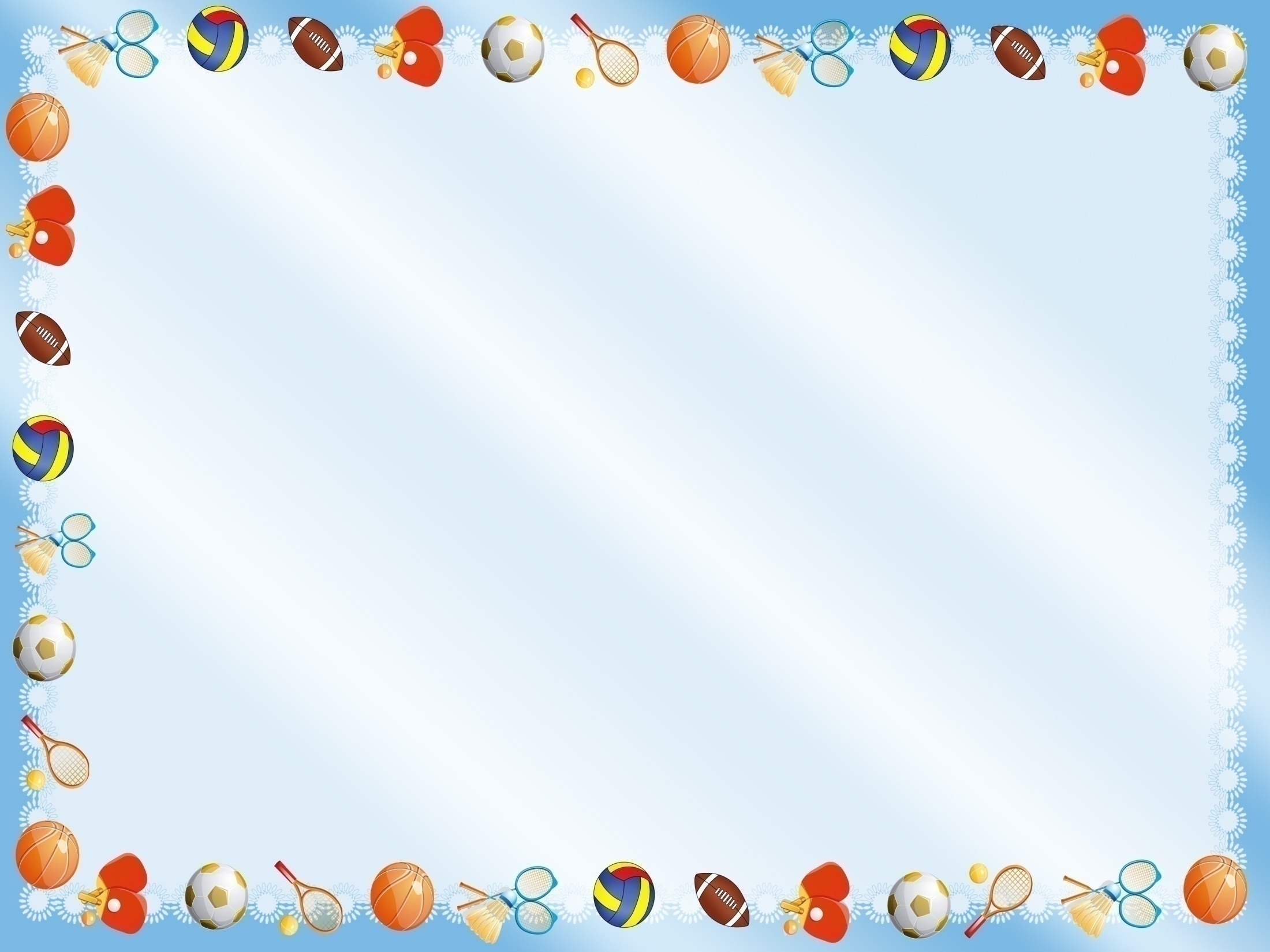 Физкультурное занятие с родителями 
«Путешествие в школу мяча»
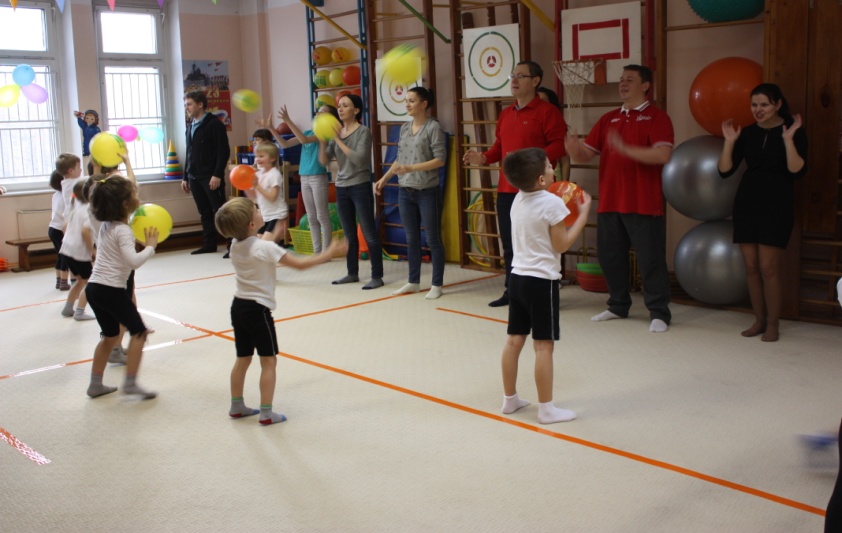 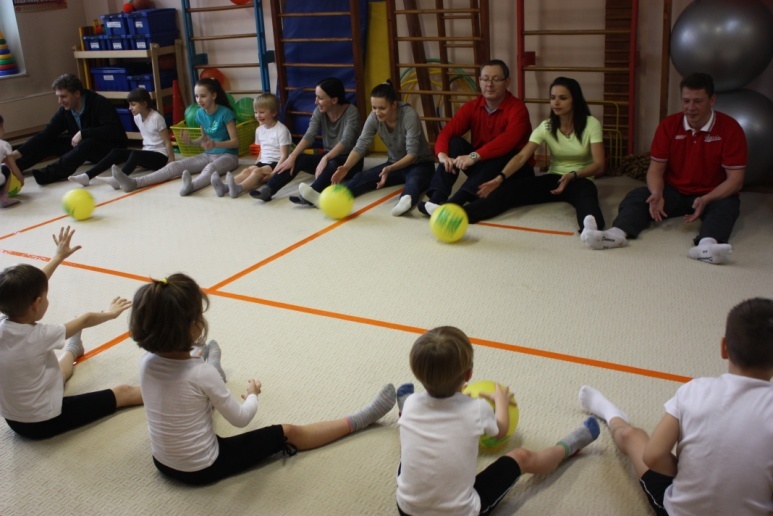 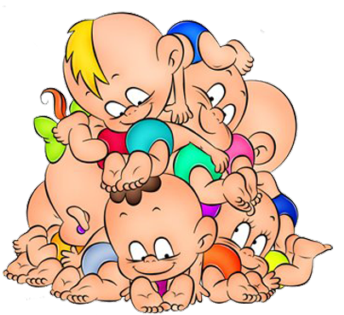 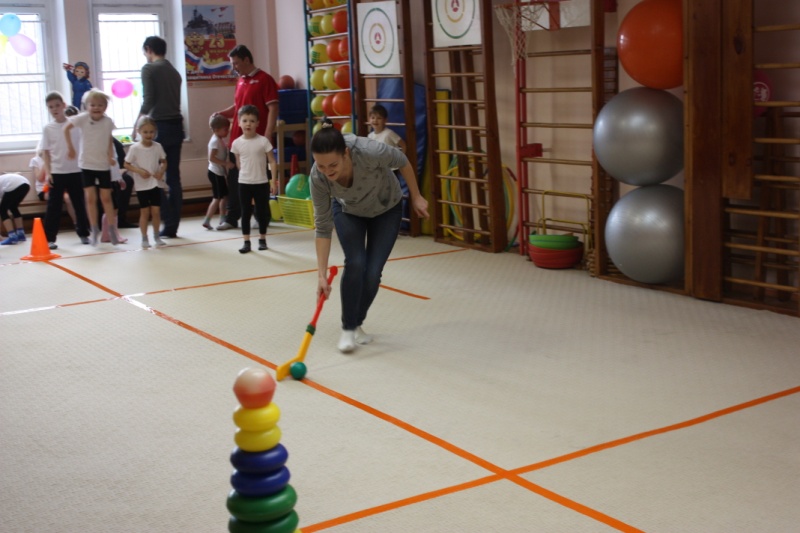 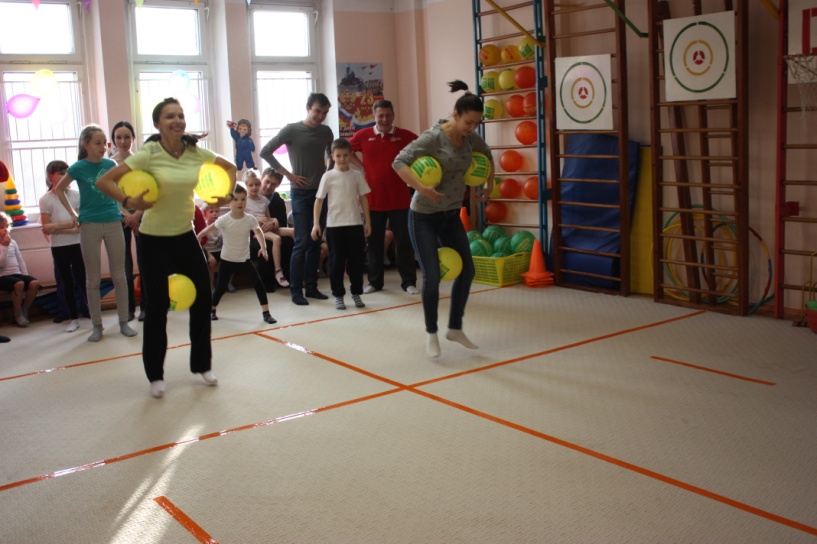 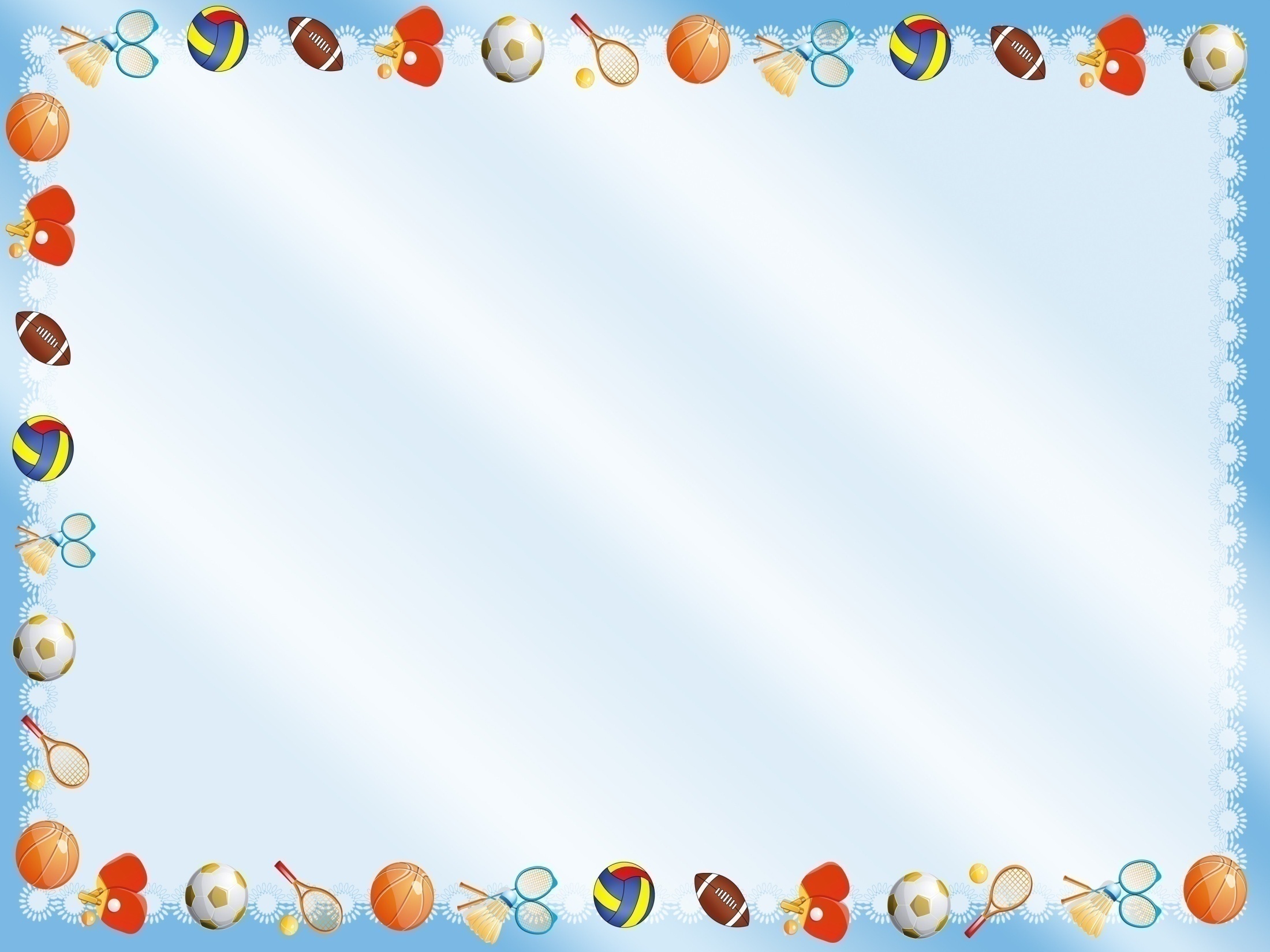 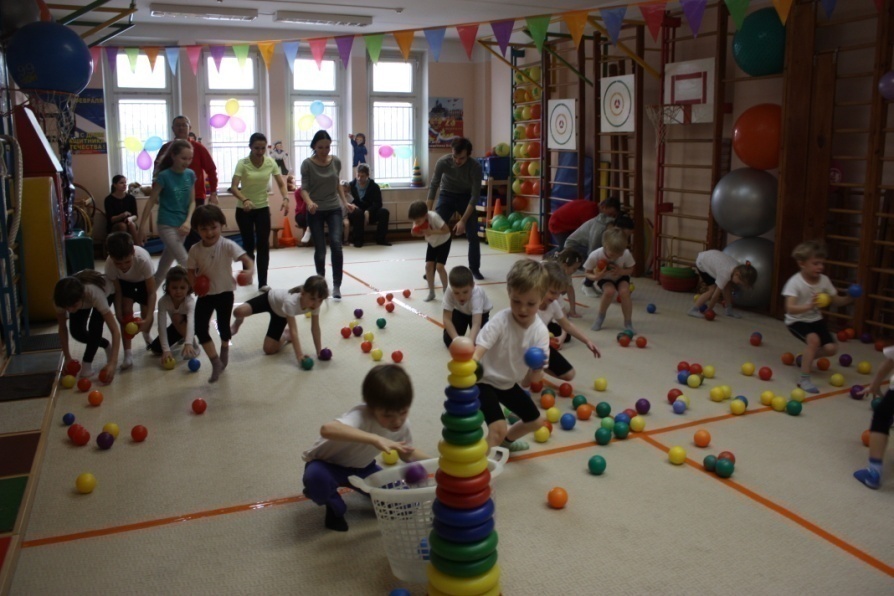 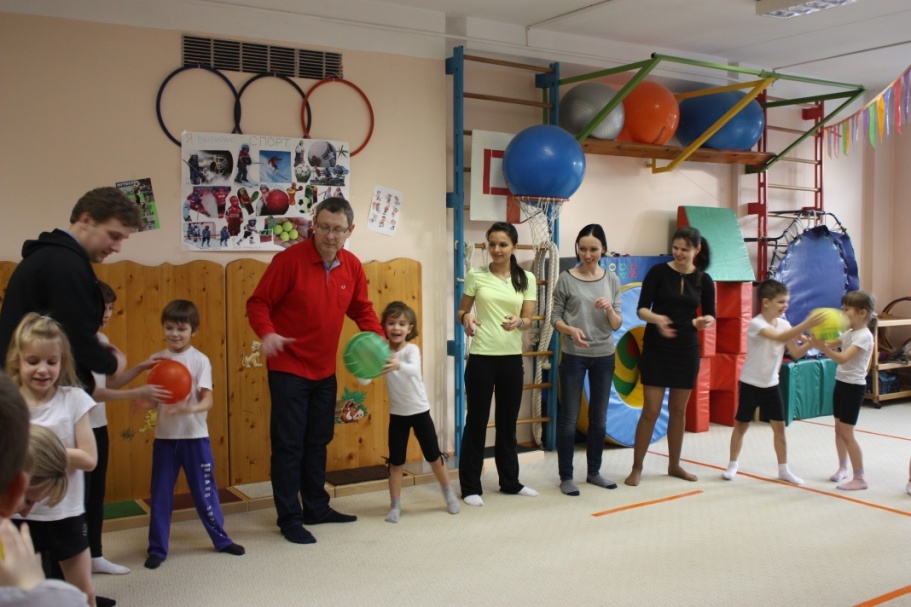 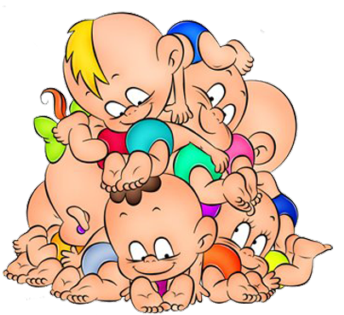 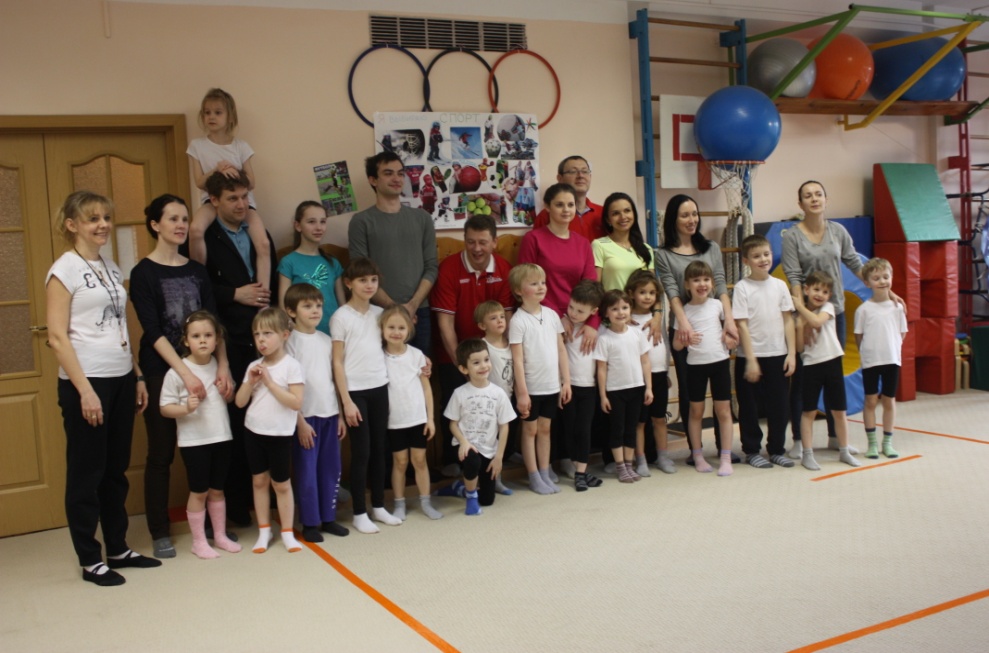 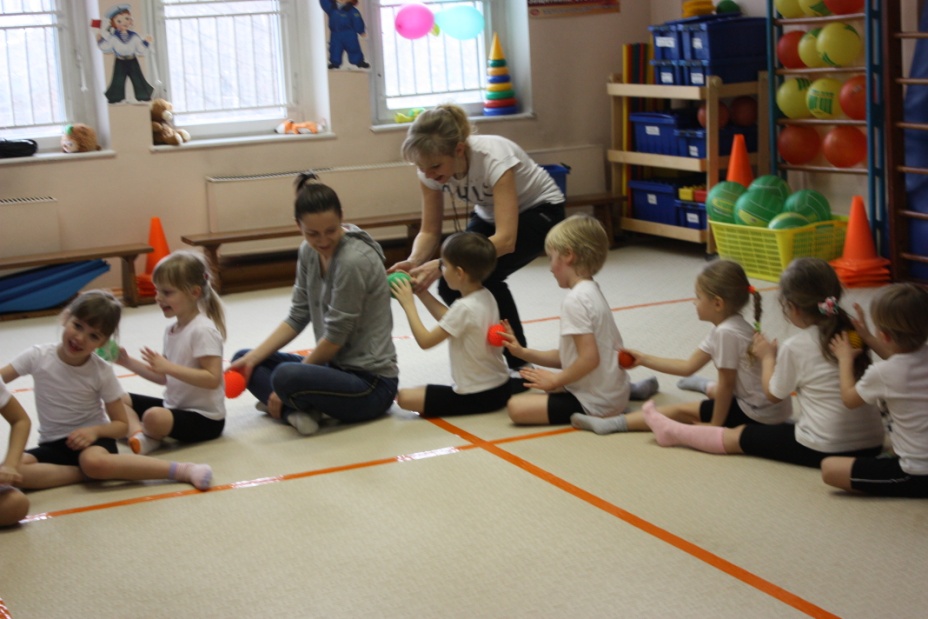 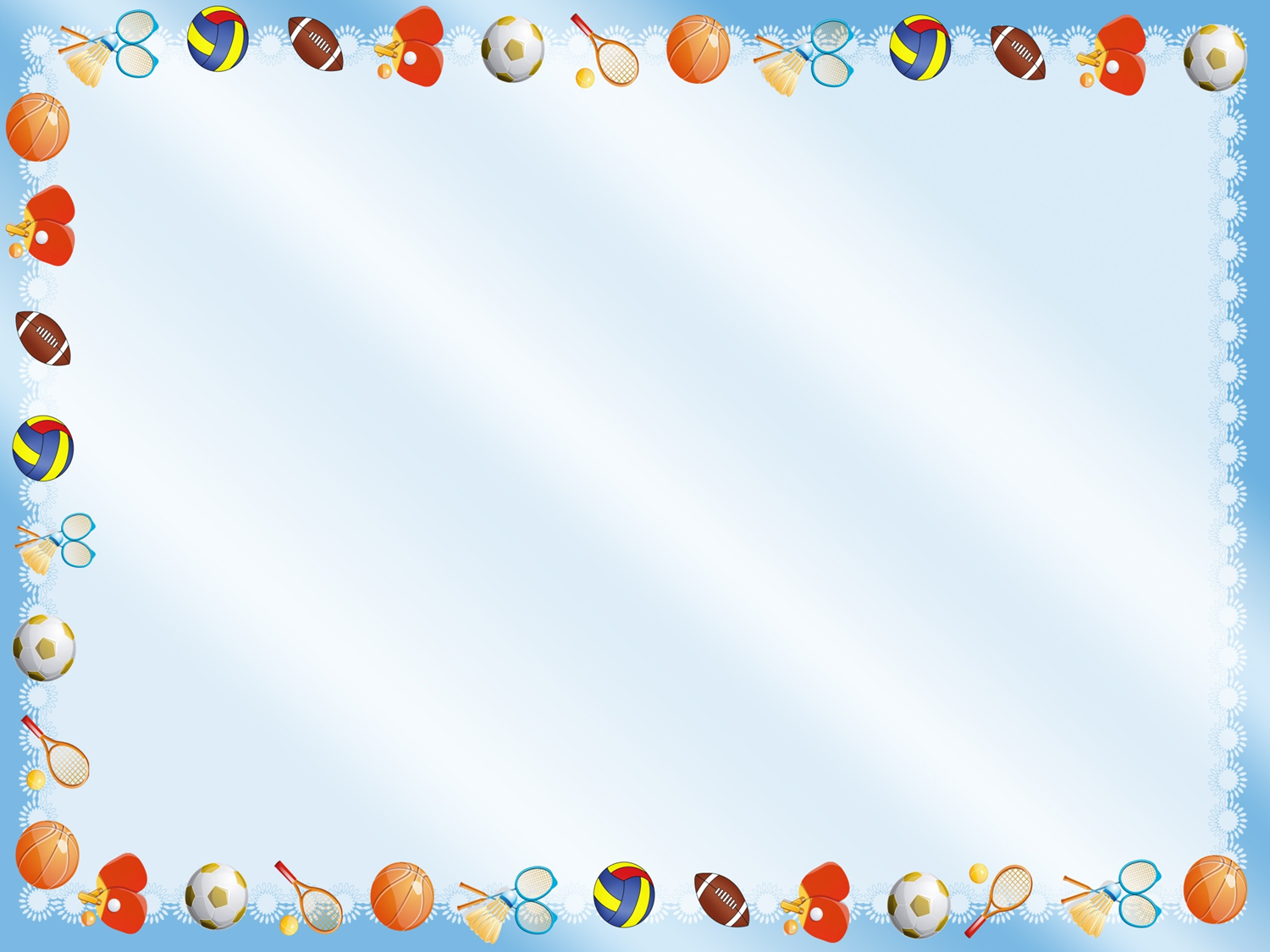 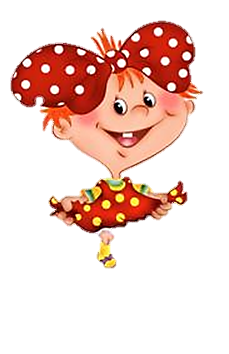 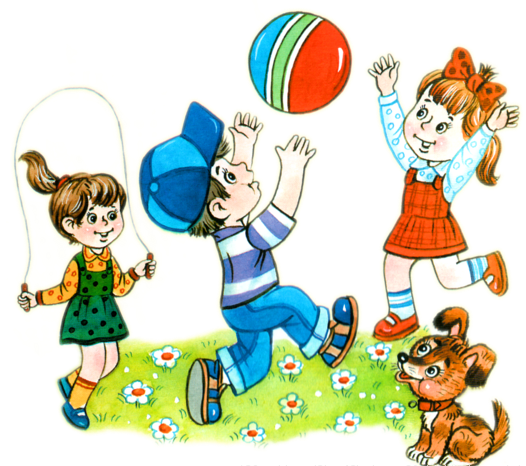 Спасибо за внимание!